Ekoklik sa AI
CUC 2024
Autorice: Čorak Dinka i Pernar Sandra
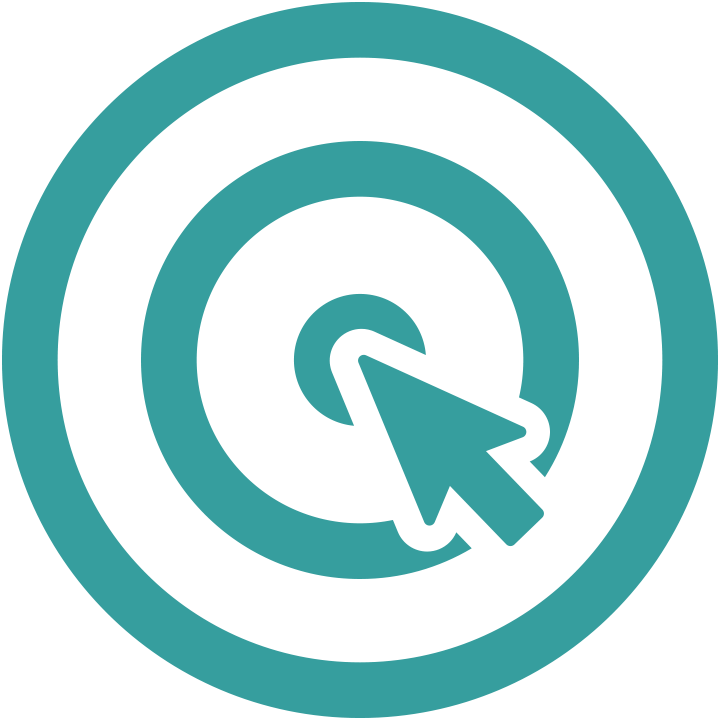 Ciljevi projektnog zadatka„ EkoKoraci- održiva budućnost „
istražiti vrstu otpada i količinu koju stvara jedna prosječna obitelj
 promicati svijesti o problemu divljeg odlaganja otpada
 primjeniti digitalne alate u očuvanju okoliša
 poticati razvoj istraživačkih vještina učenika
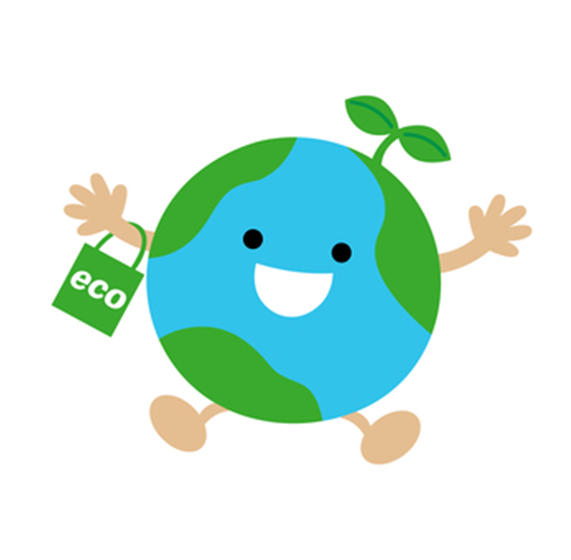 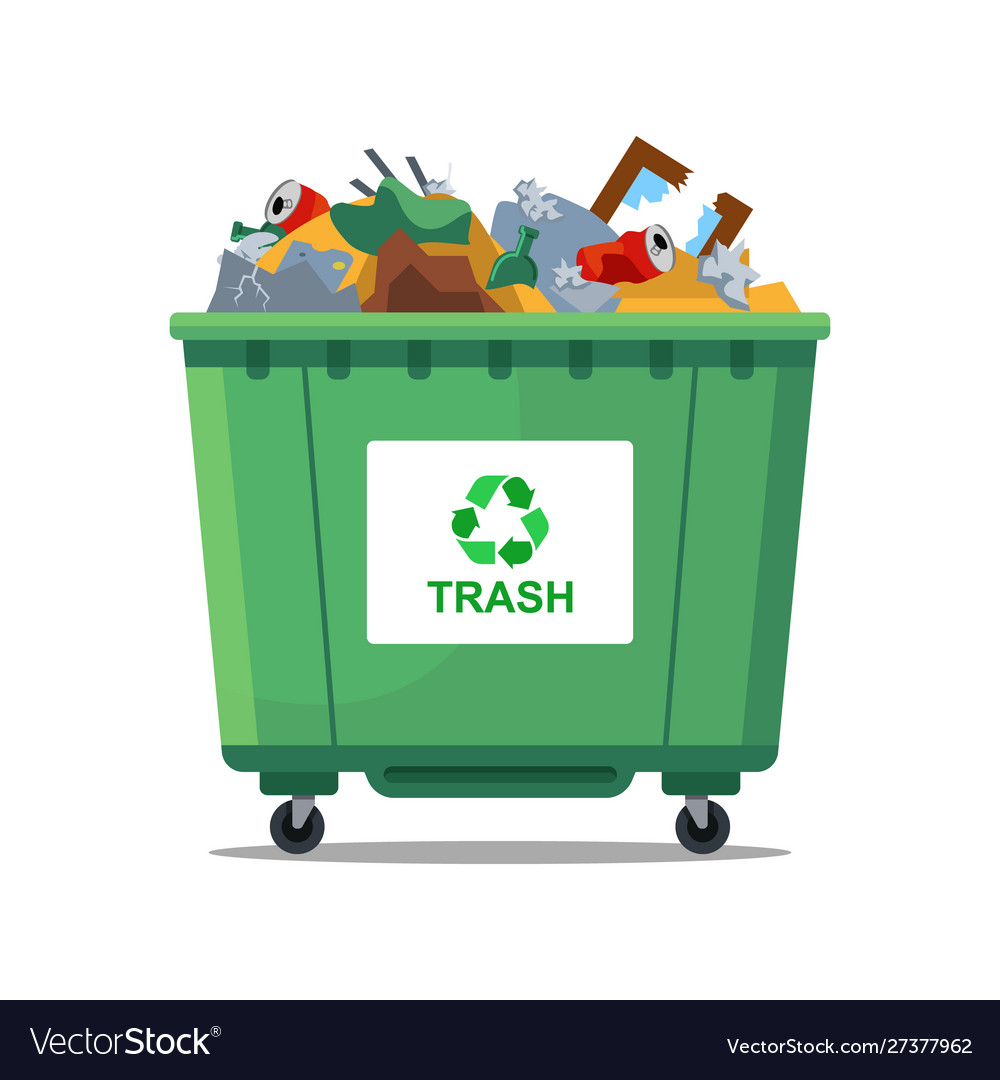 Digitalne aplikacije za traženje divljih odlagališta i otpada
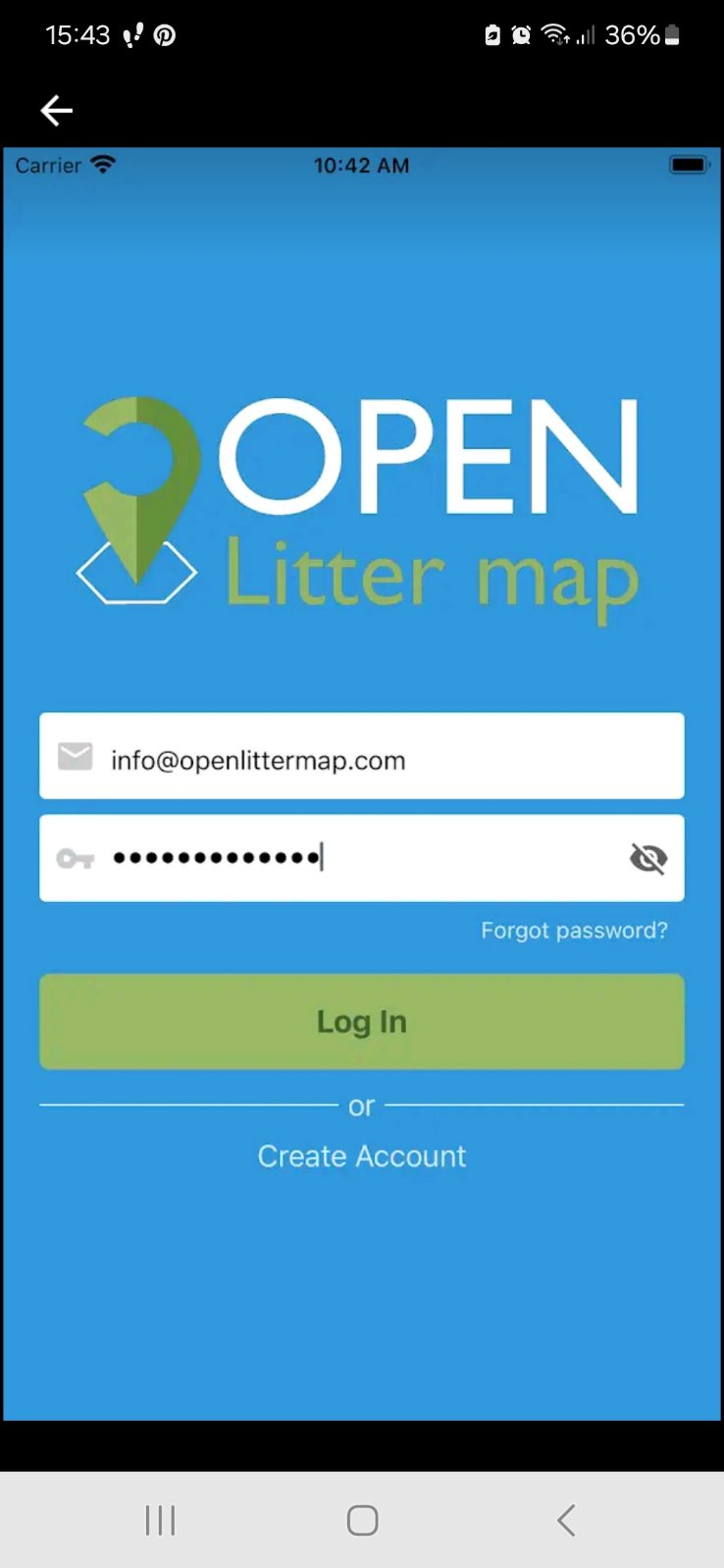 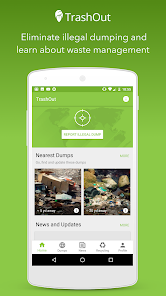 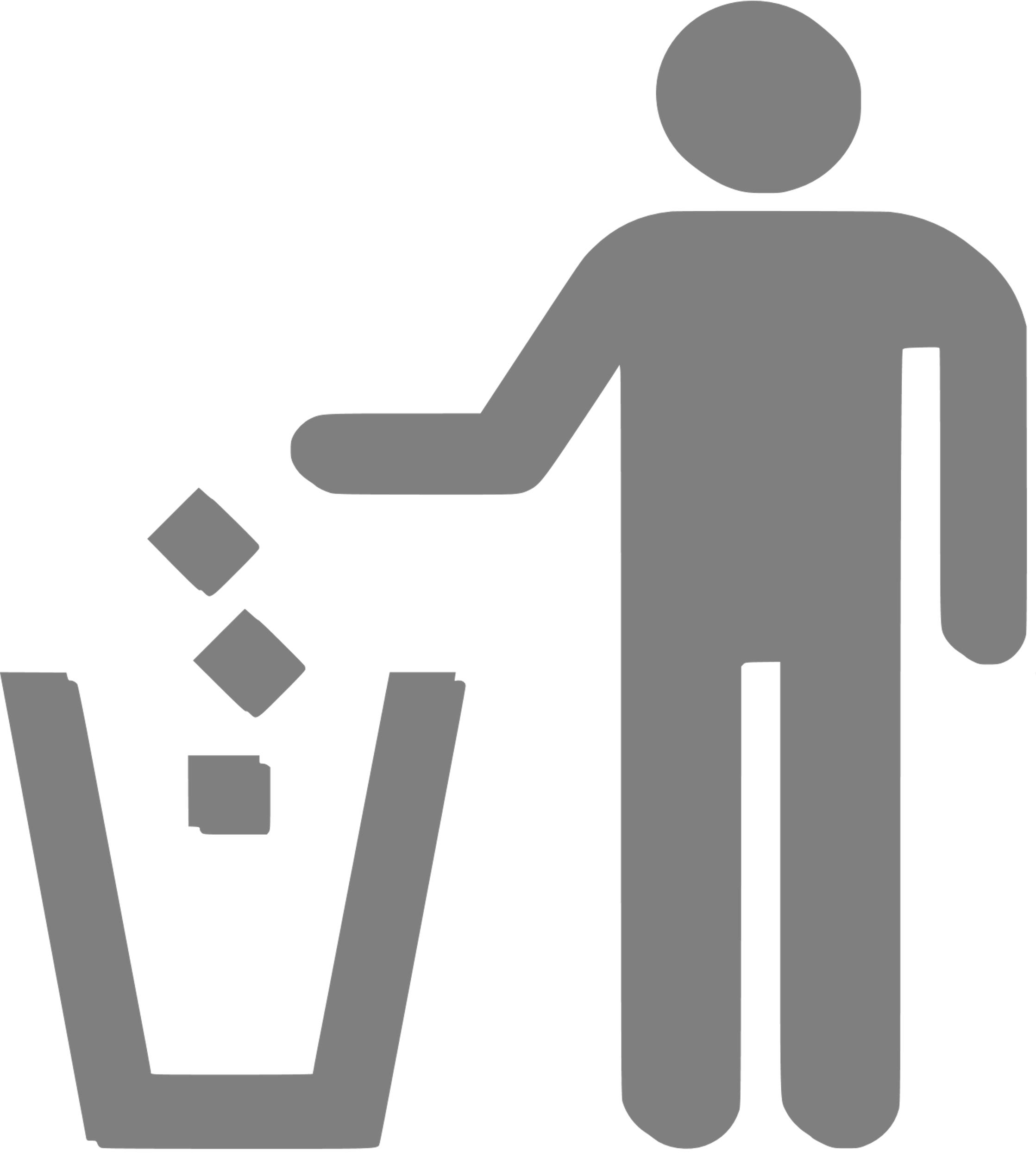 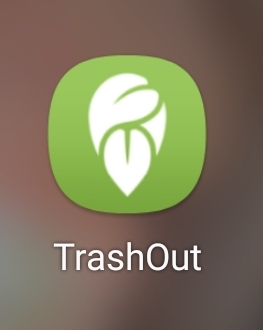 Aplikacija Trashout
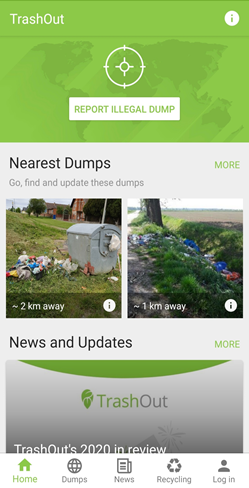 Prijava ukoliko želite biti registrirani kada uslikate nezakonito područje s otpadom. Možete odabrati opciju bez prijave, kada slike ostaju anonimne.
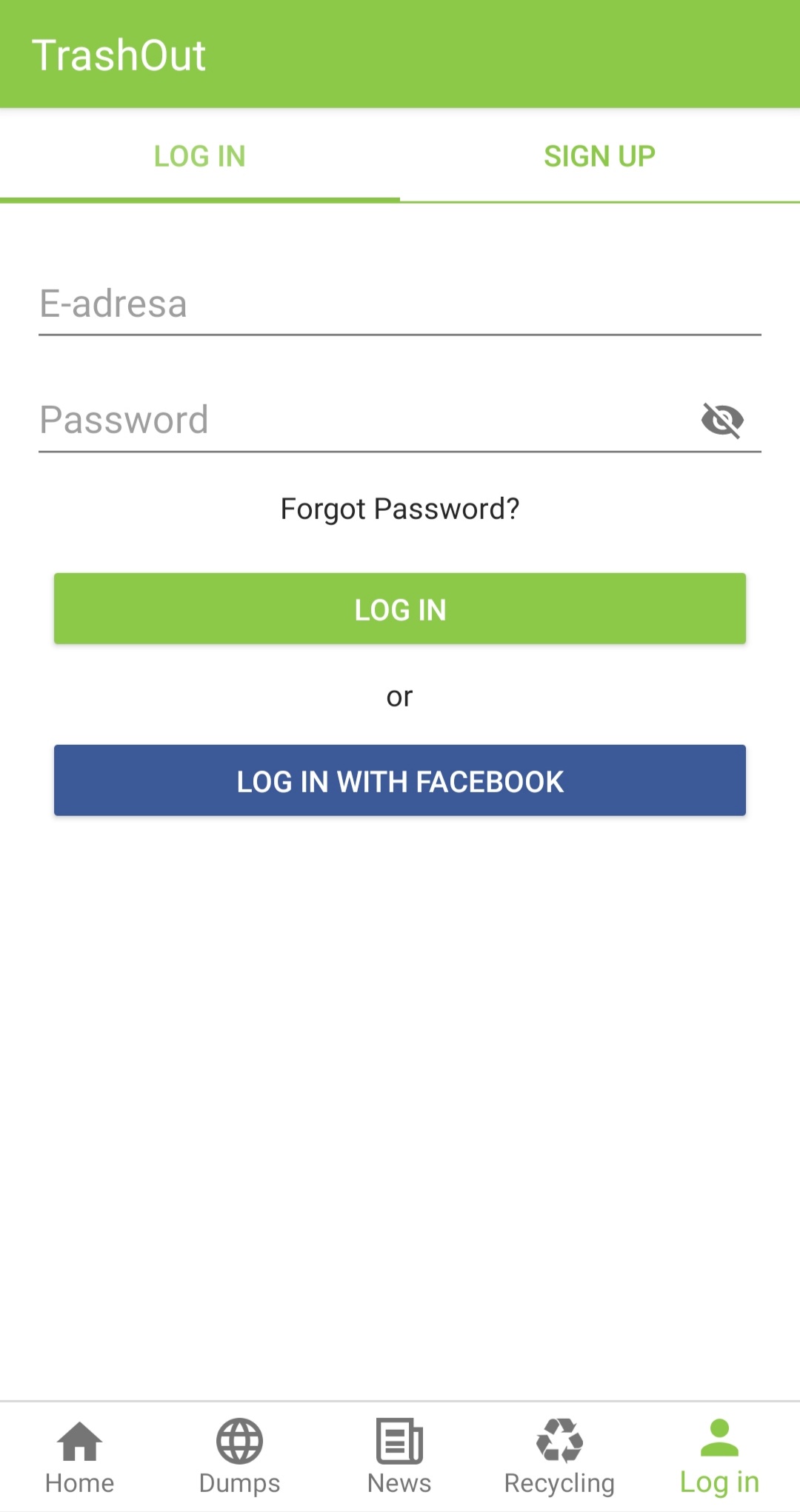 Home -najnovije objave u blizini Vaše lokacije.
Recycling stranica. 
Prikazuje najbliža reciklažna dvorišta i ustanove i udruge koje primaju različite vrste otpada
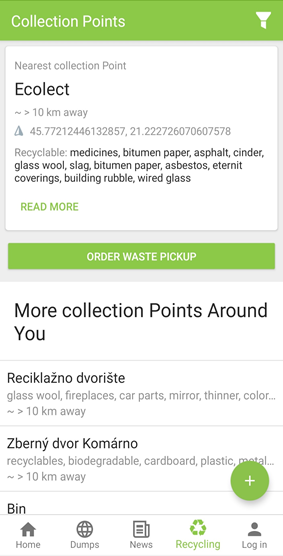 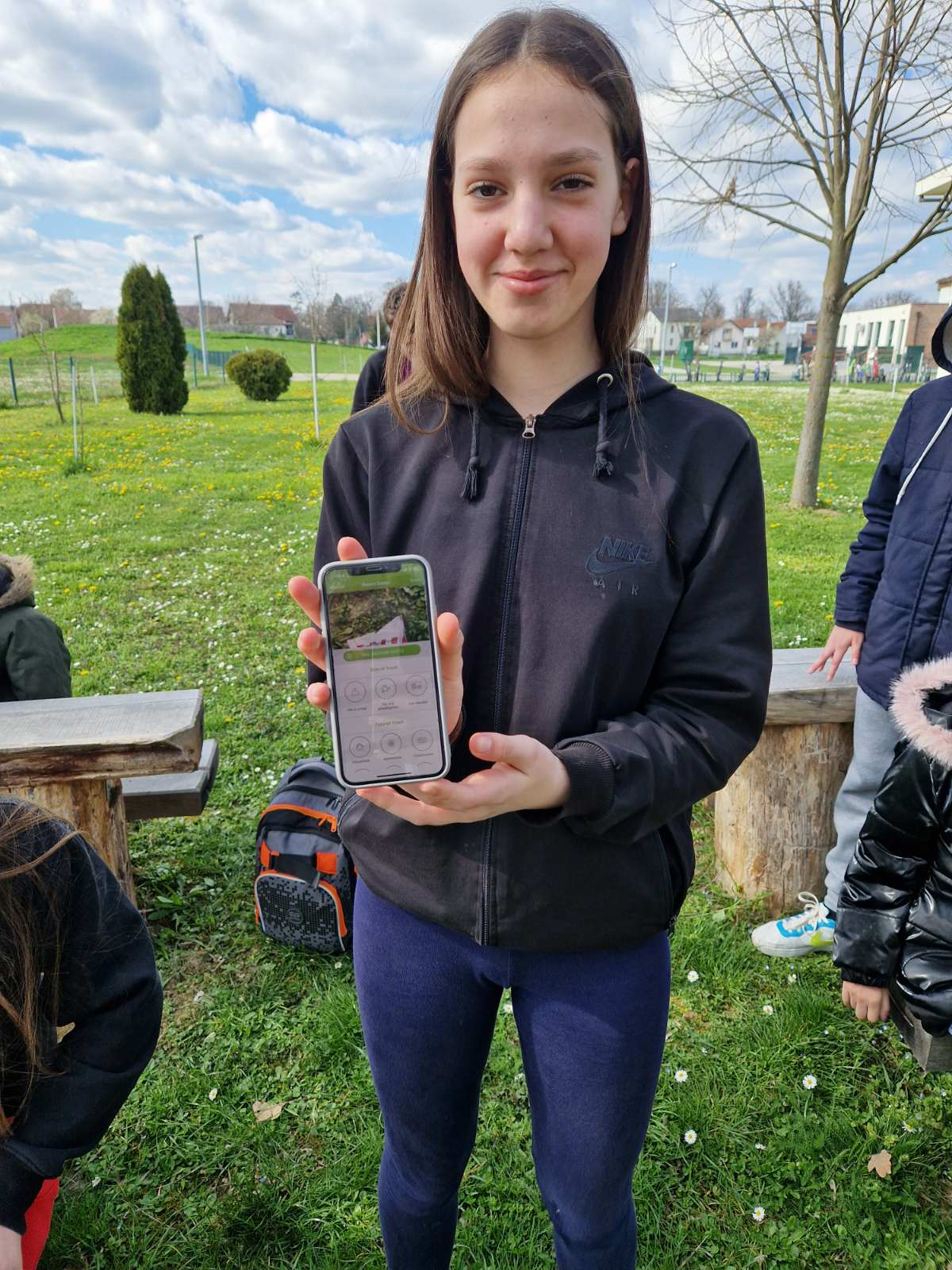 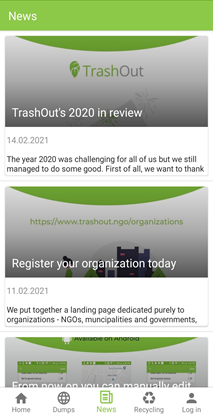 News stranica
 Podaci o organizaciji skupnog čišćenja određenog područja.
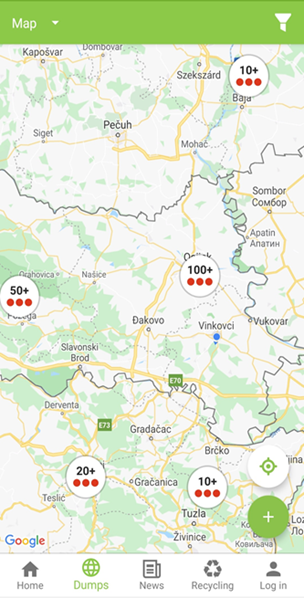 Lista nezakonitog odlaganja otpada na javnoj površini.
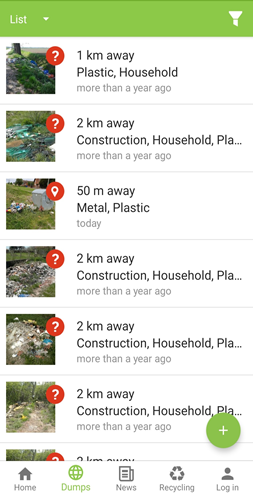 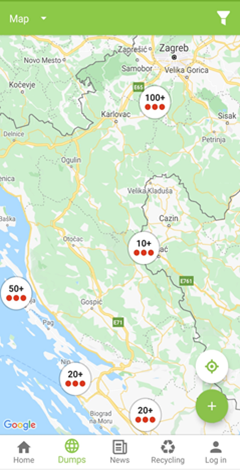 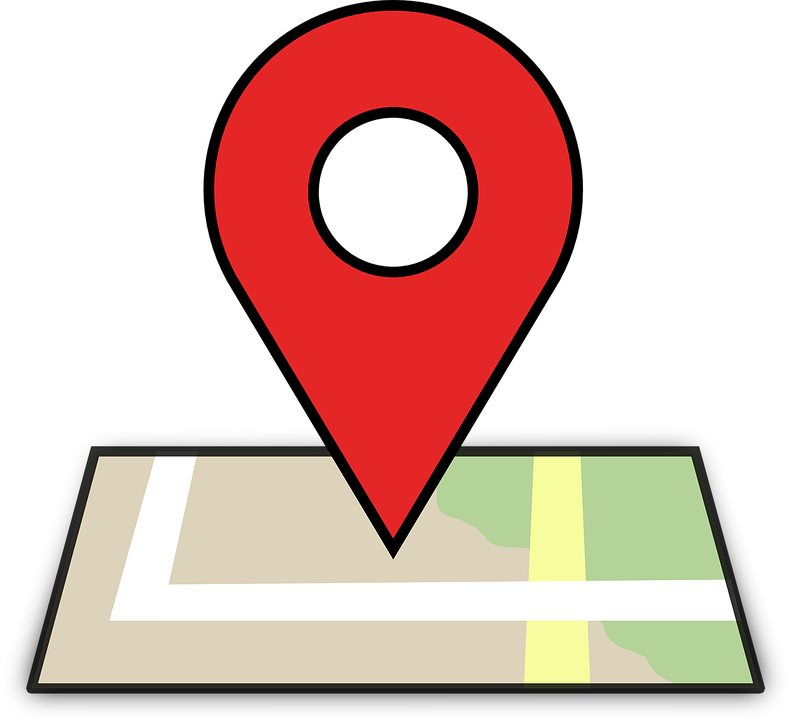 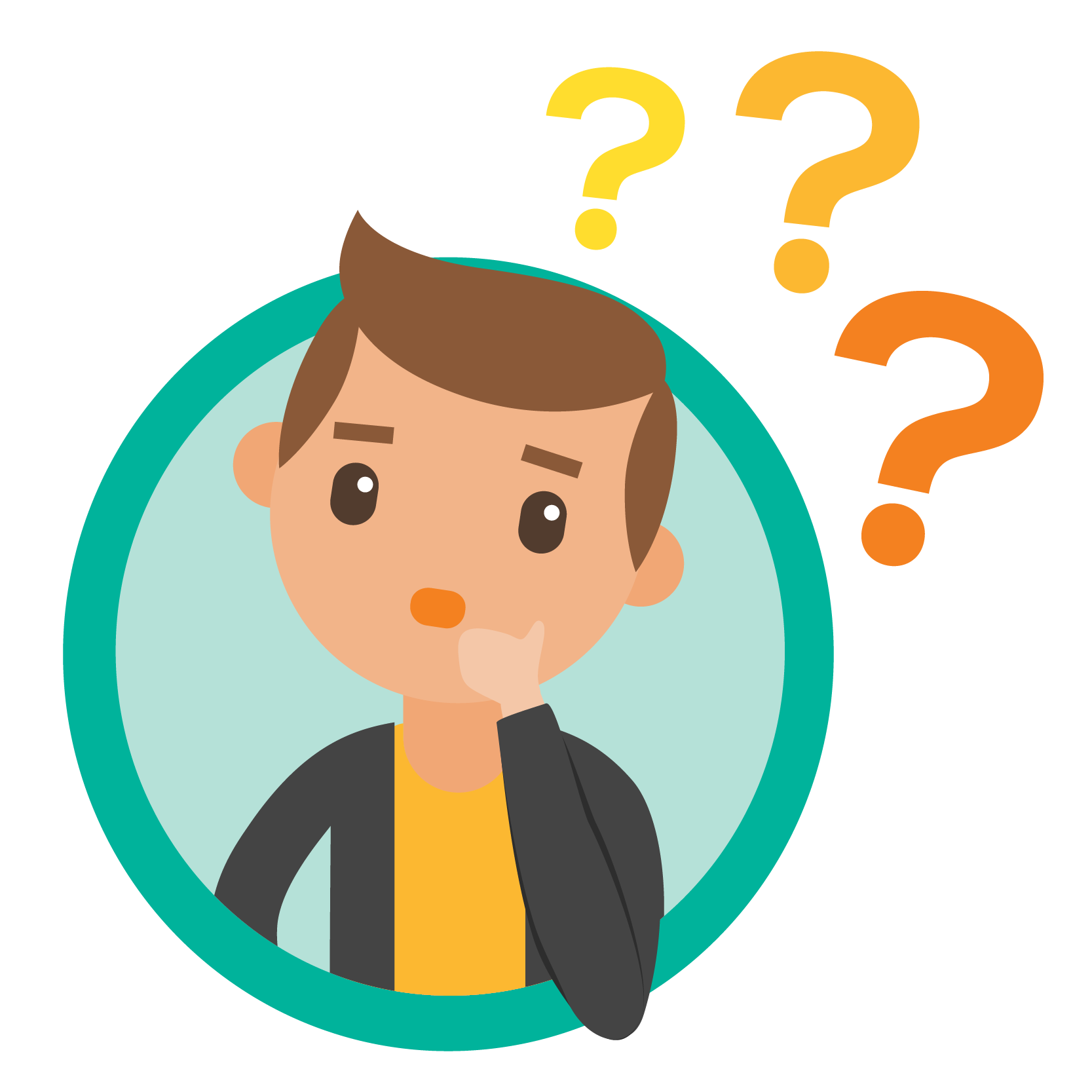 Aplikacija nudi i pregled karte svijeta na kojoj možete zumirati područje koje Vas zanima (brojevi prijavljenih područja s nepravilno odlaganim otpadom).
Područja s nezakonitim odlaganjem otpada
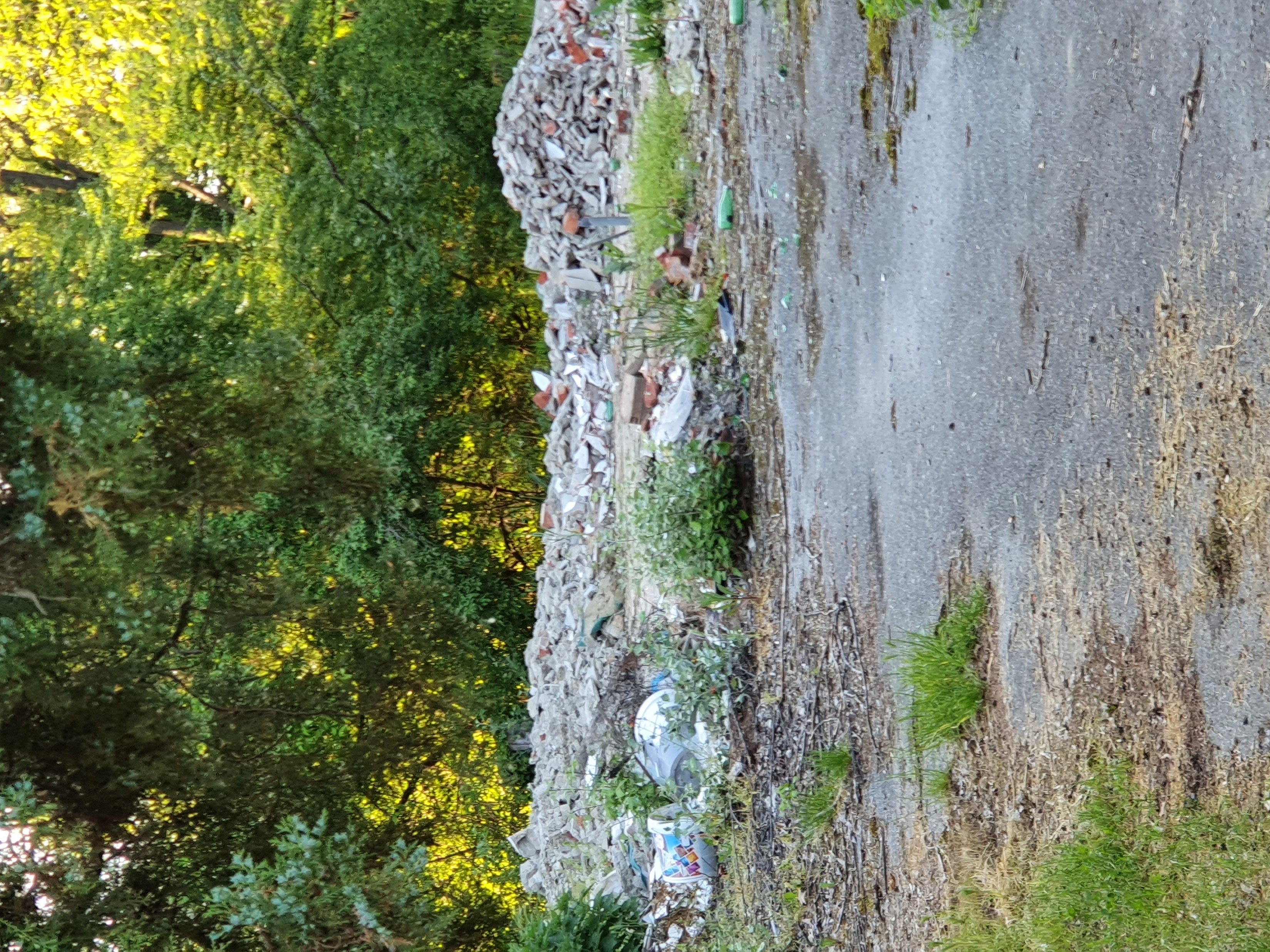 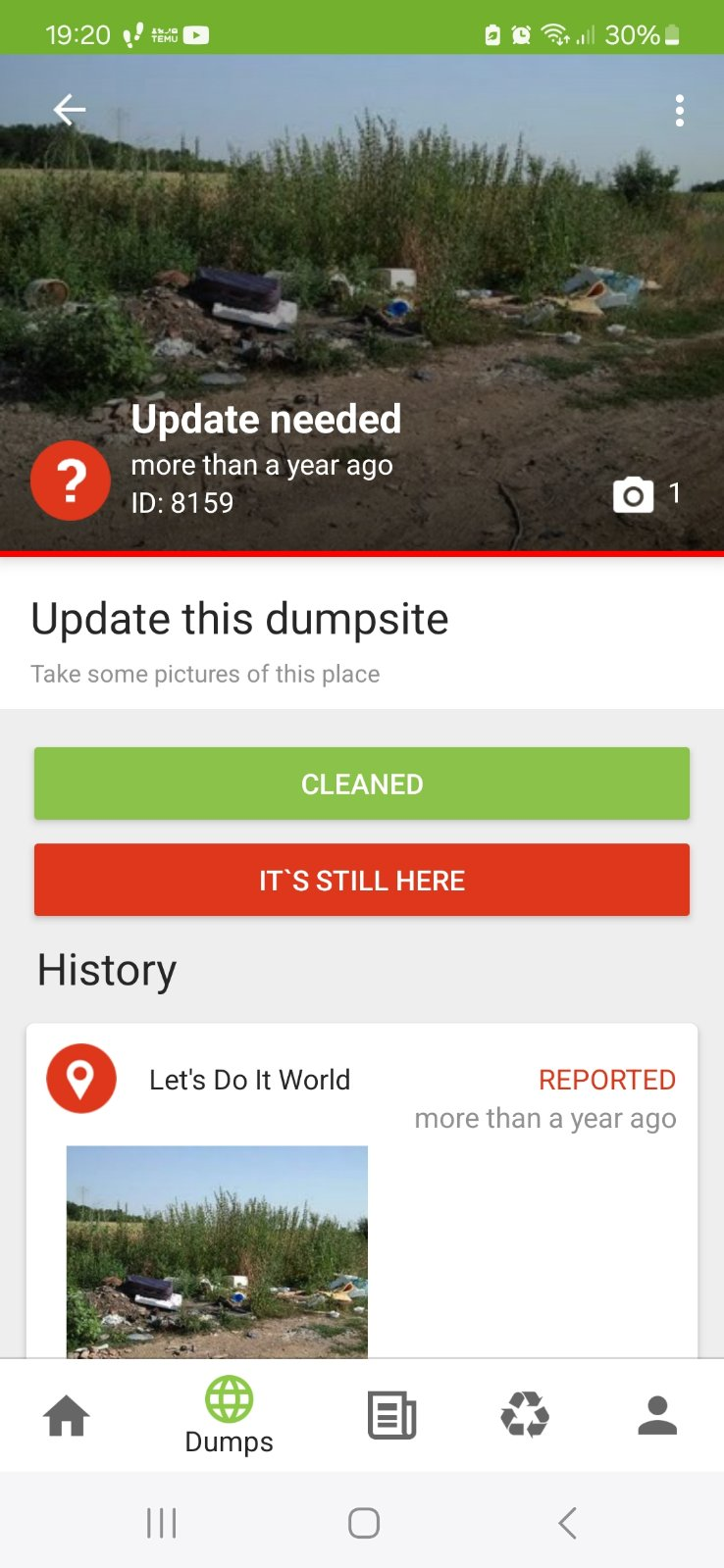 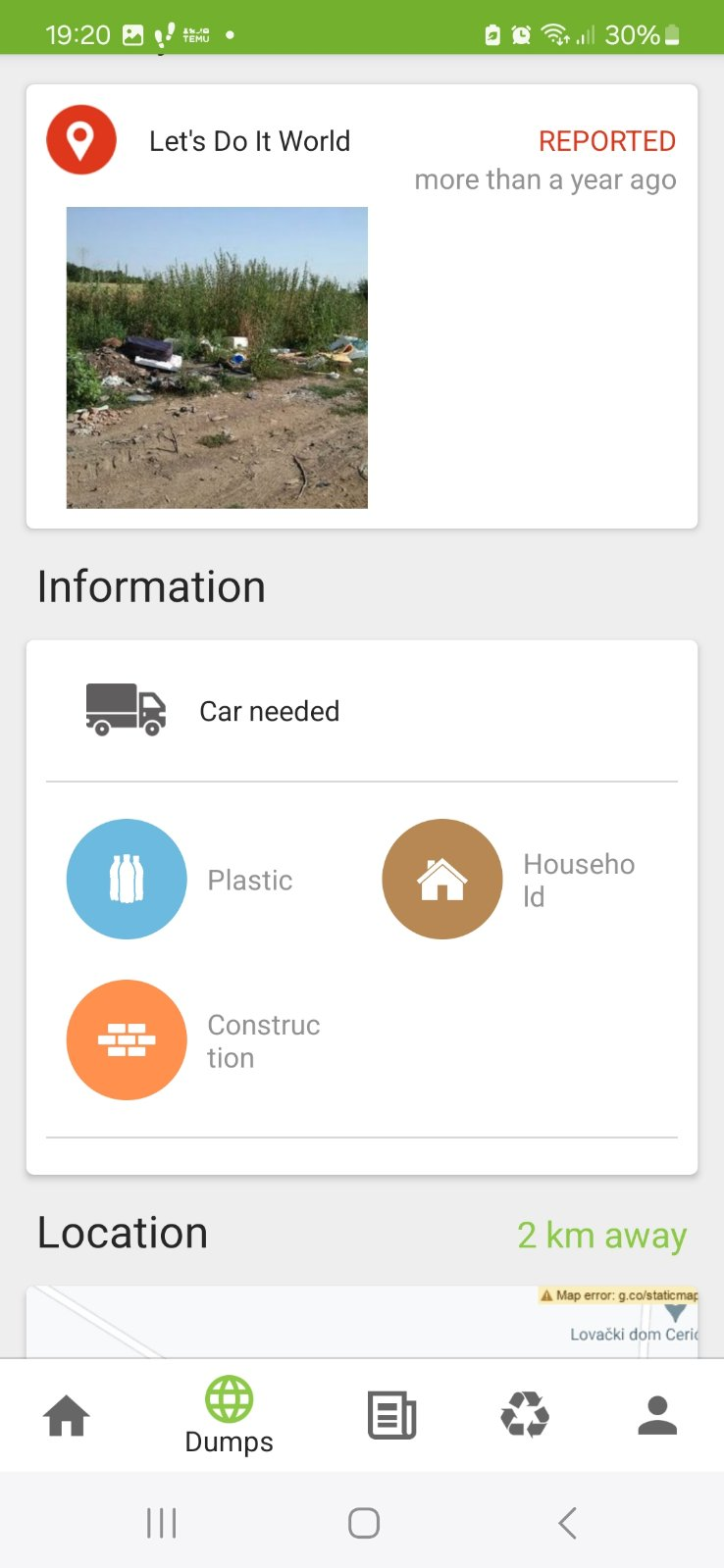 lokacija
Vrsta otpada: plastika, guma, građevinski materijal
.
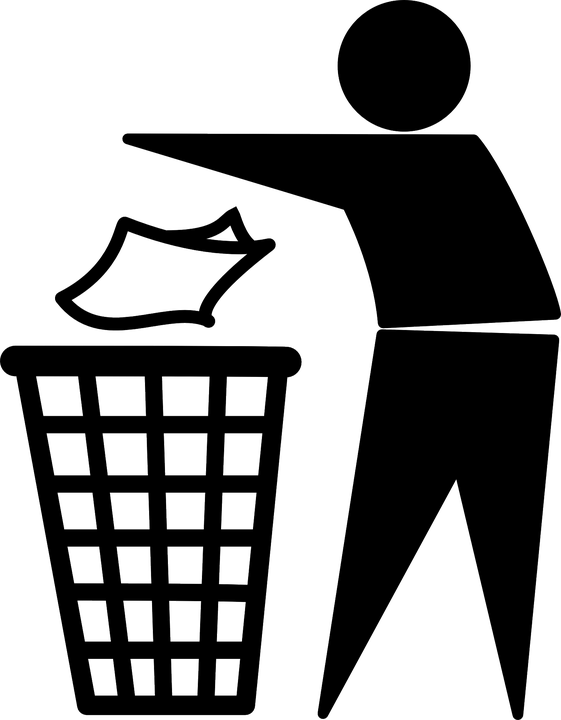 OPENLITTERMAP
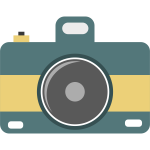 Primjer obilježavanja fotografije plastične čaše za kavu.
USLIKAJ OTPAD
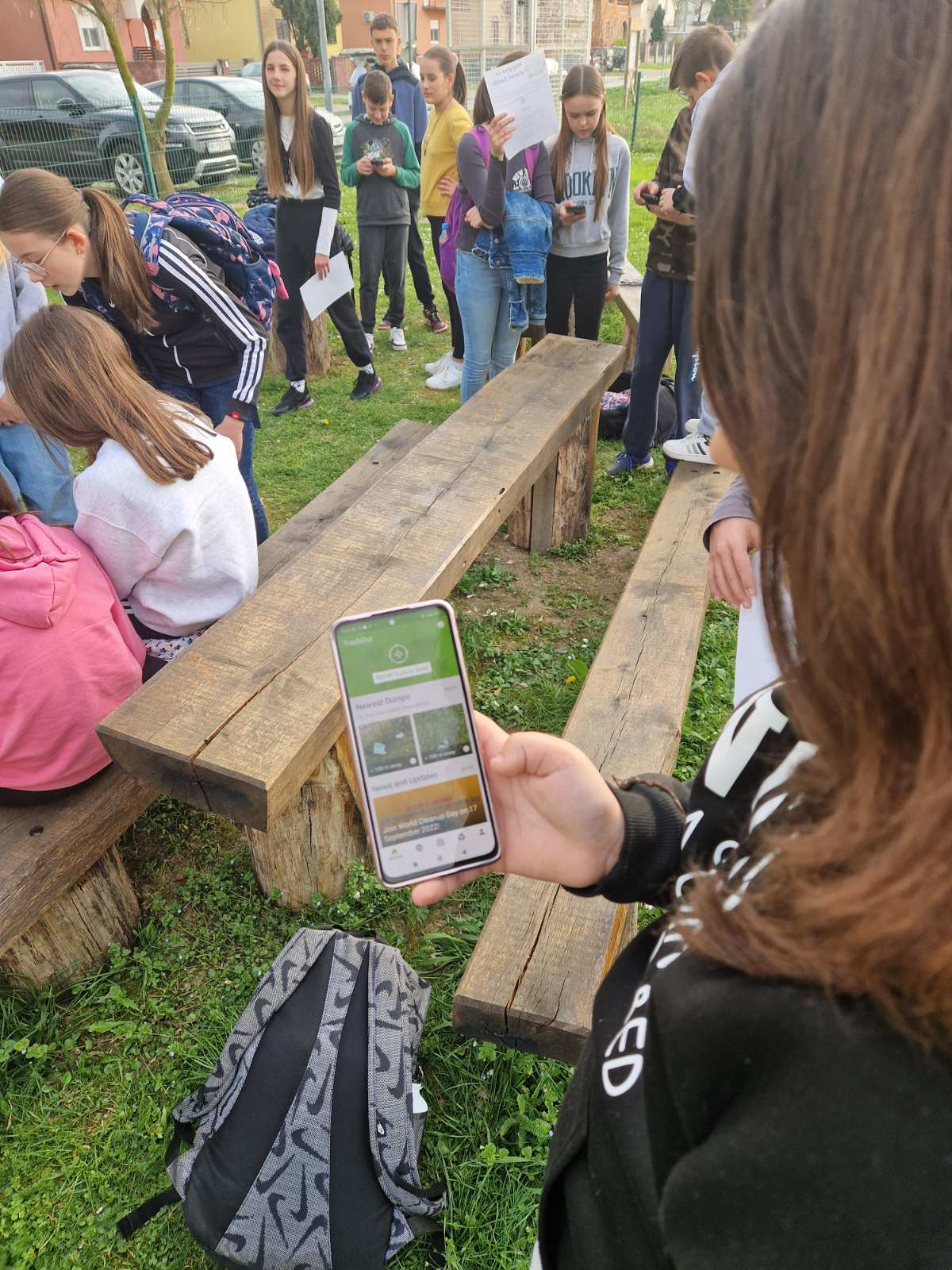 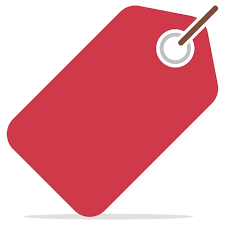 OZNAČI SLIKU OTPADA
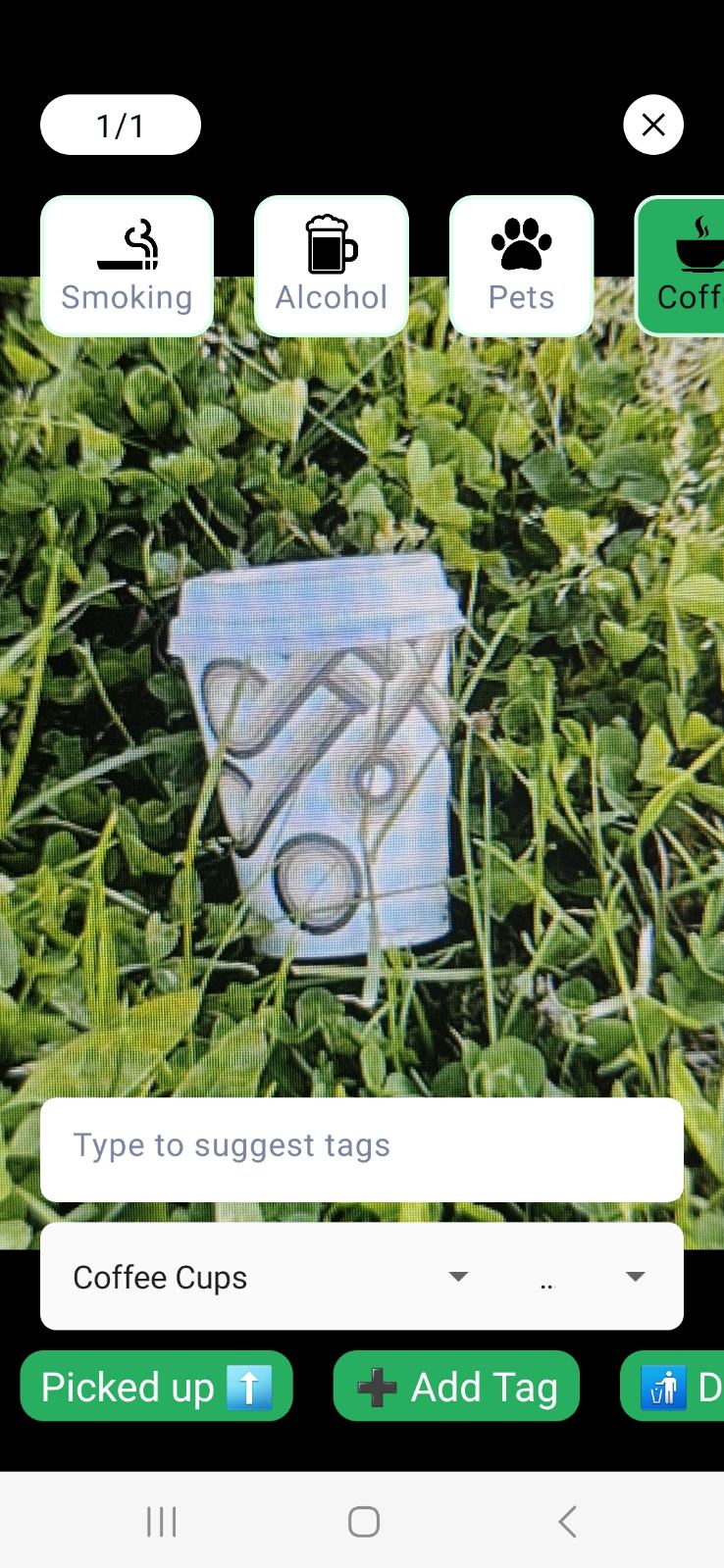 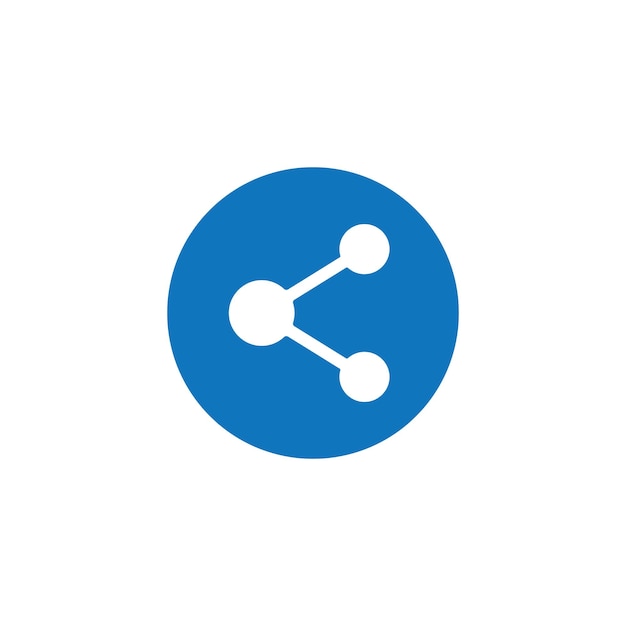 PODIJELI
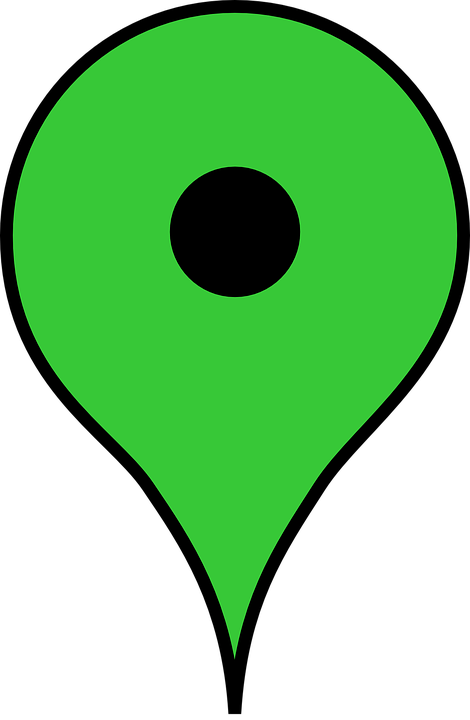 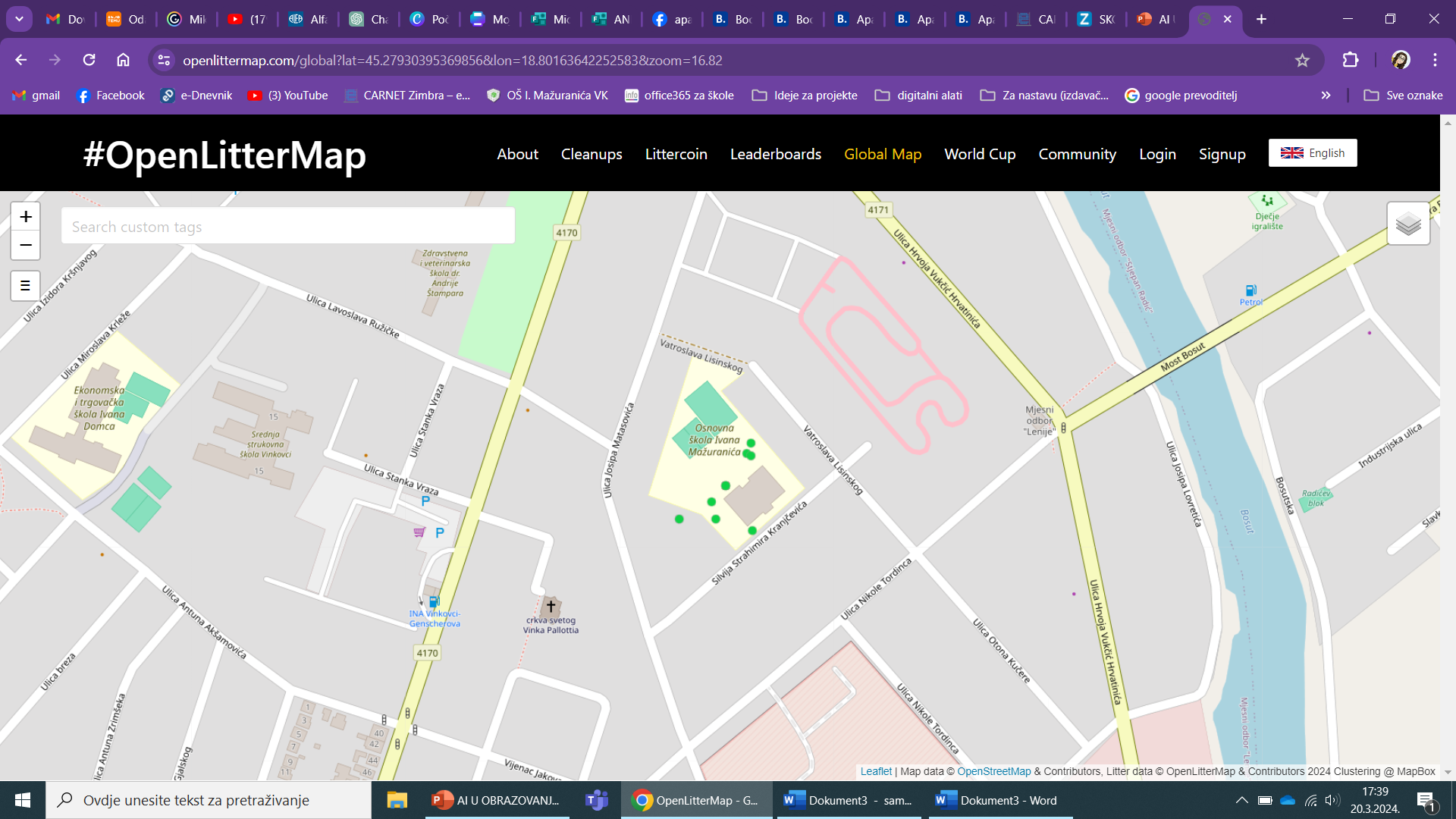 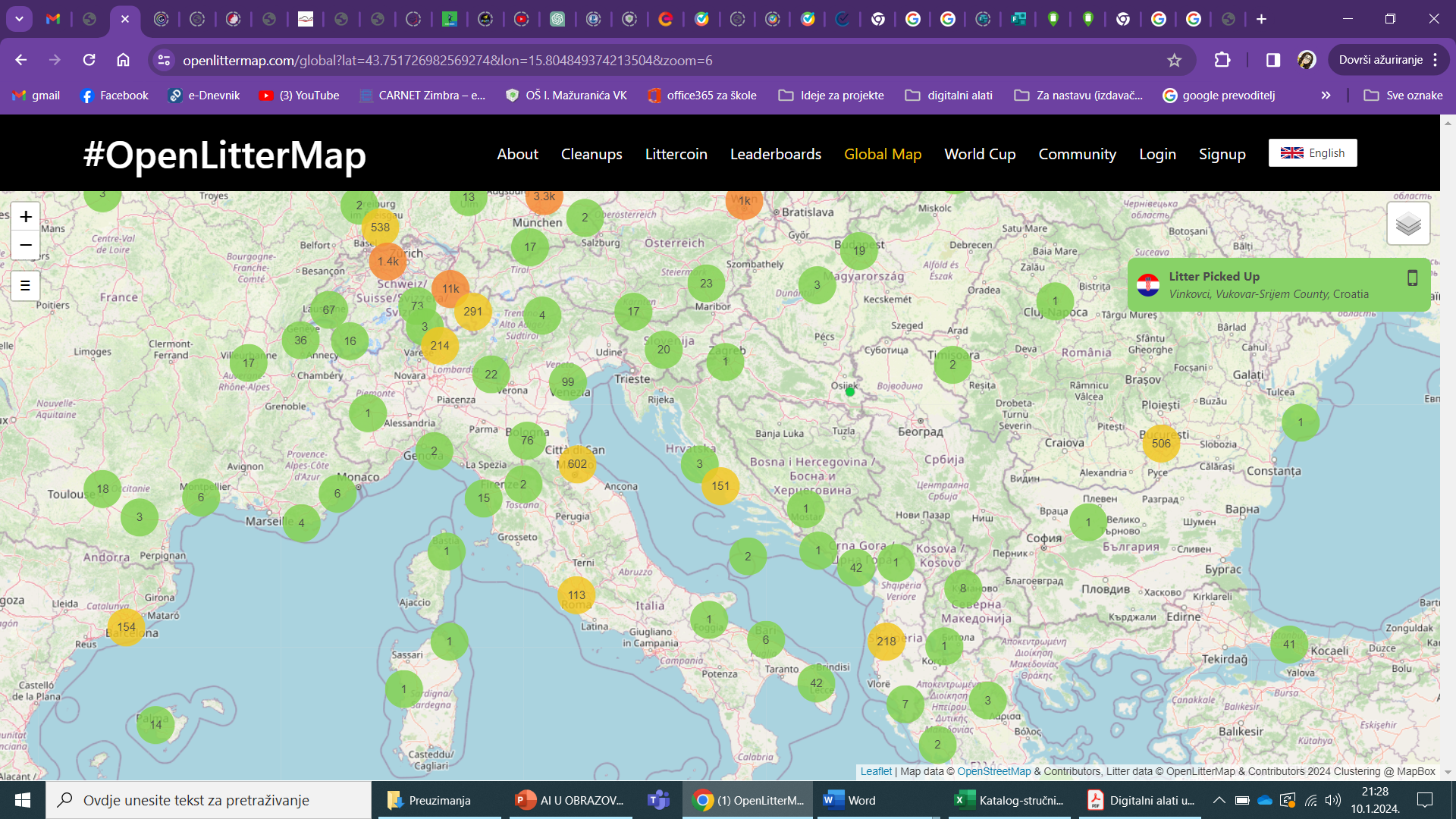 Školsko dvorište – mjesta na kojima je zabilježen otpad
Global map –mapa prikazuje lokaciju otpada, broj pokazuje koliko puta je na toj lokaciji pronađen otpad
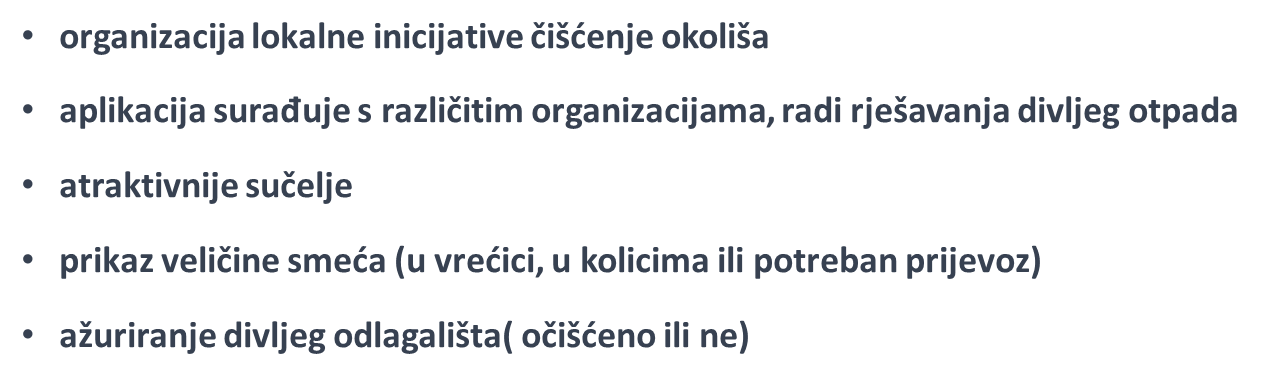 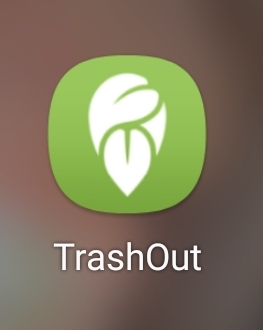 RAZLIKE
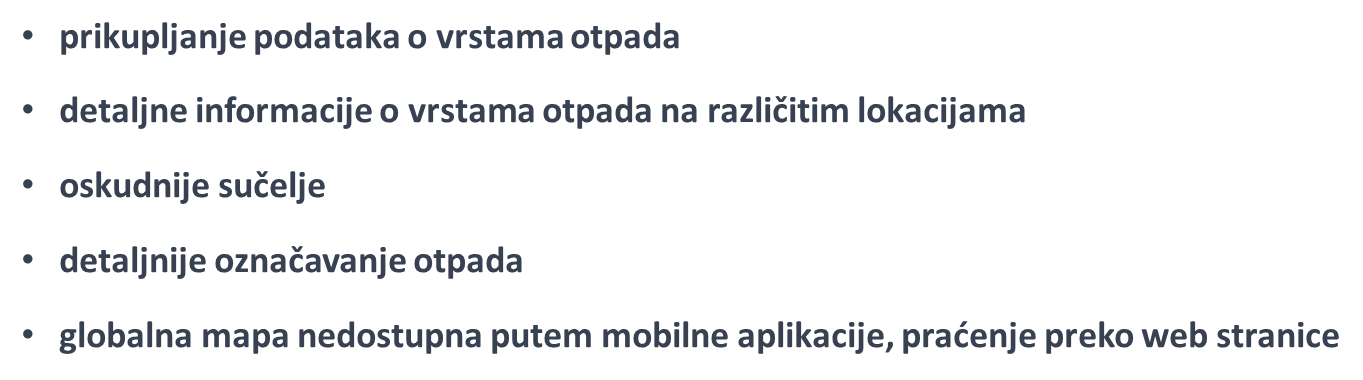 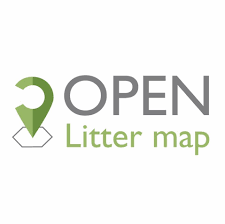 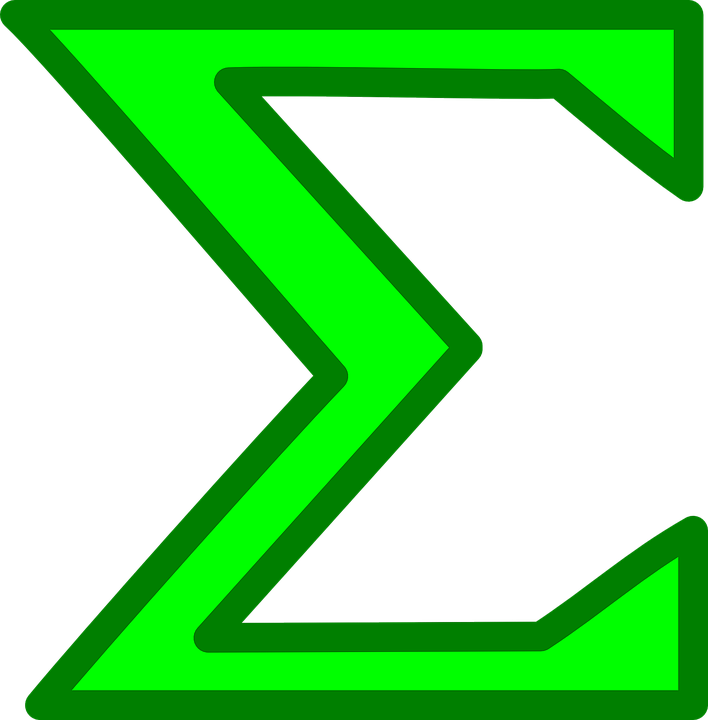 Istraživački rad: vrsta i količina otpada
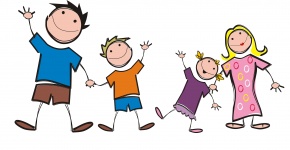 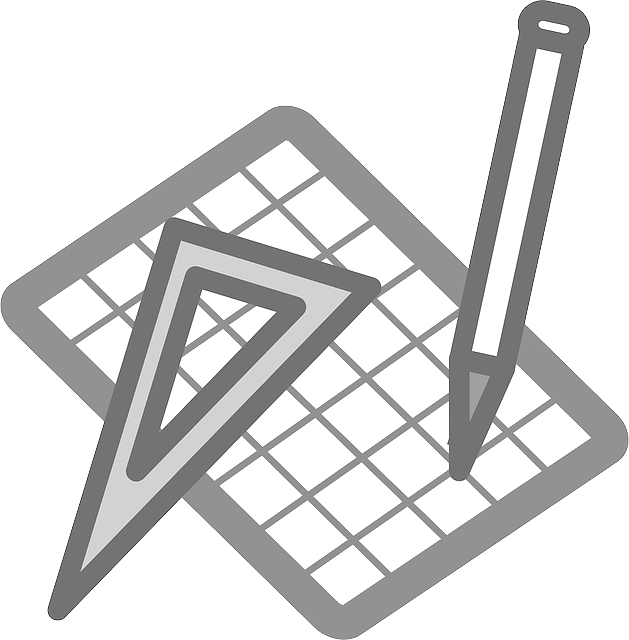 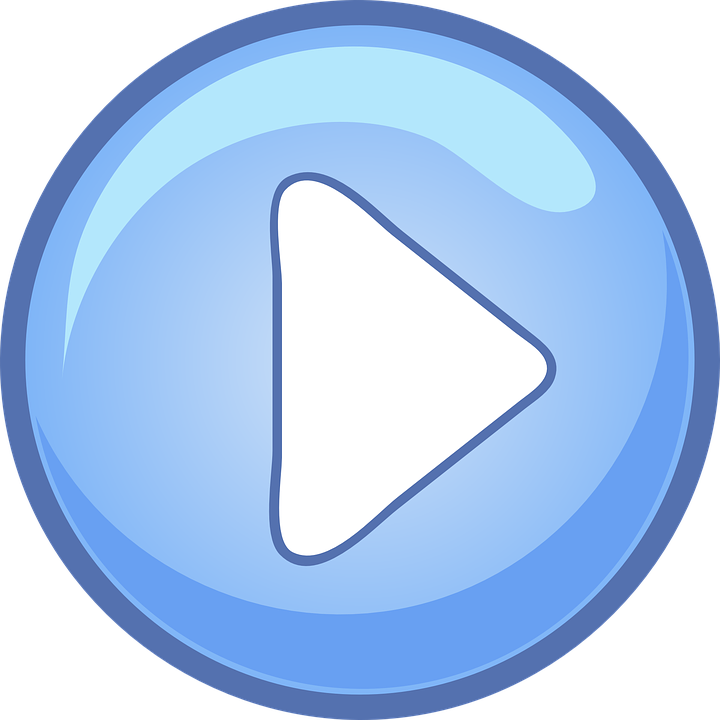 Anketa - gospodarenje otpadom
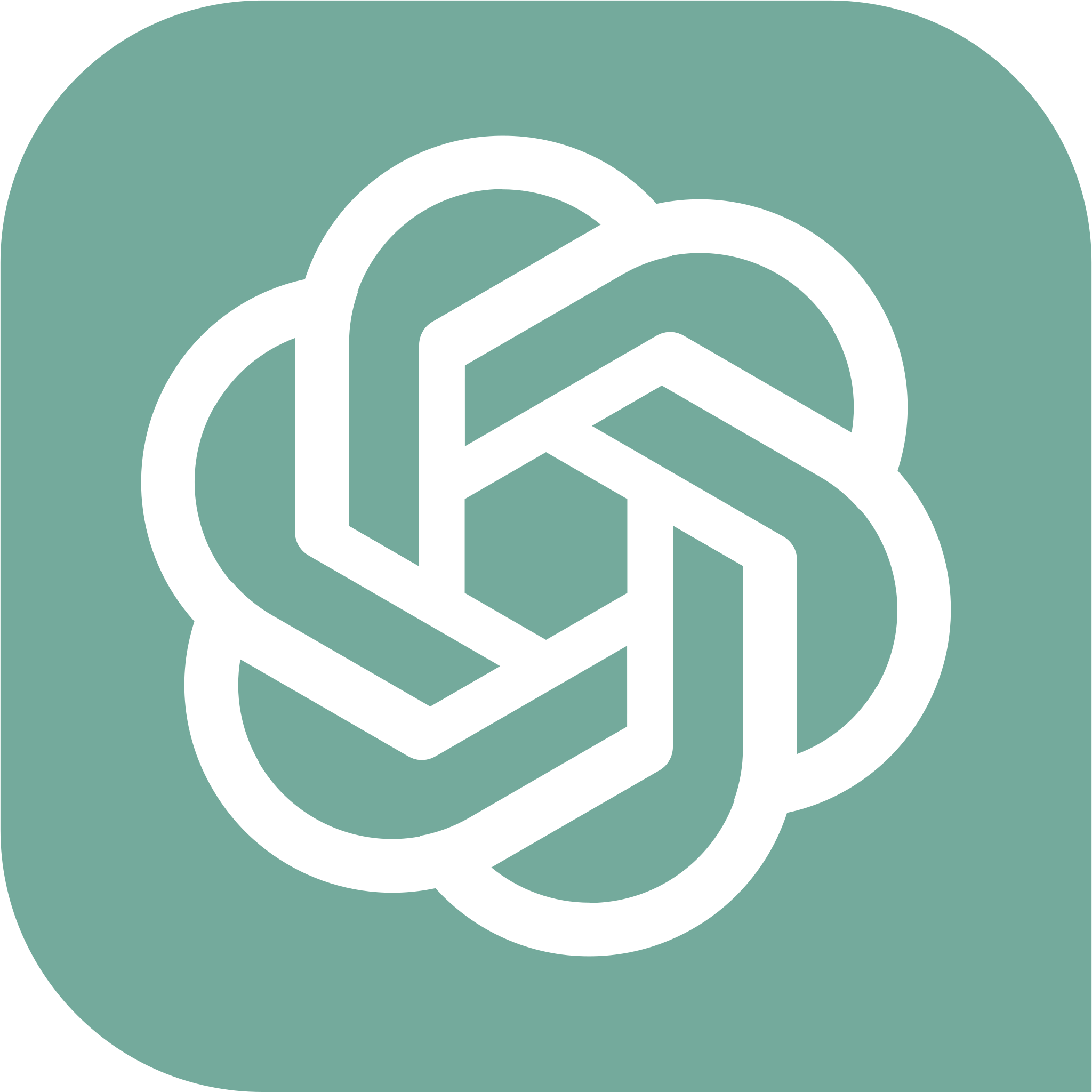 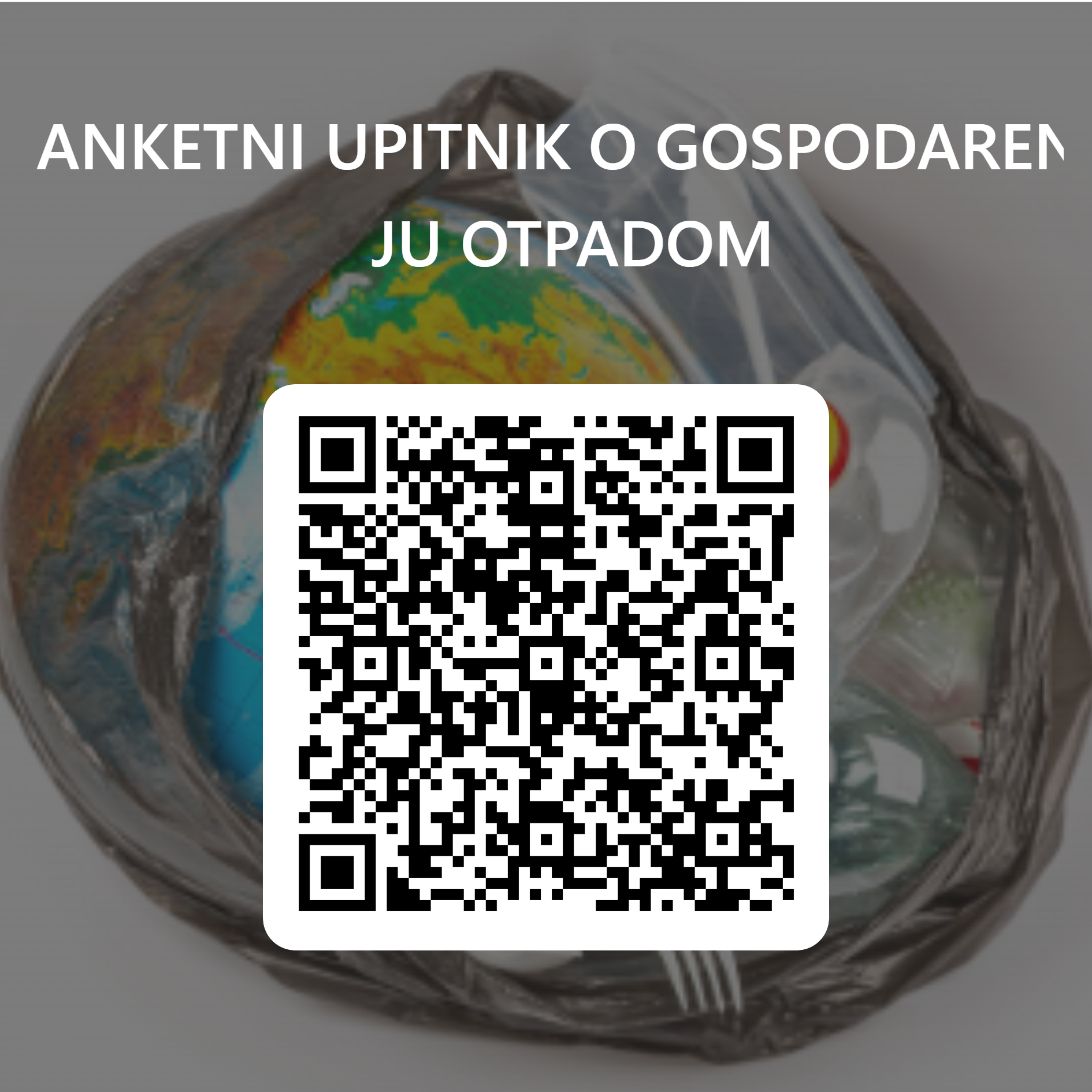 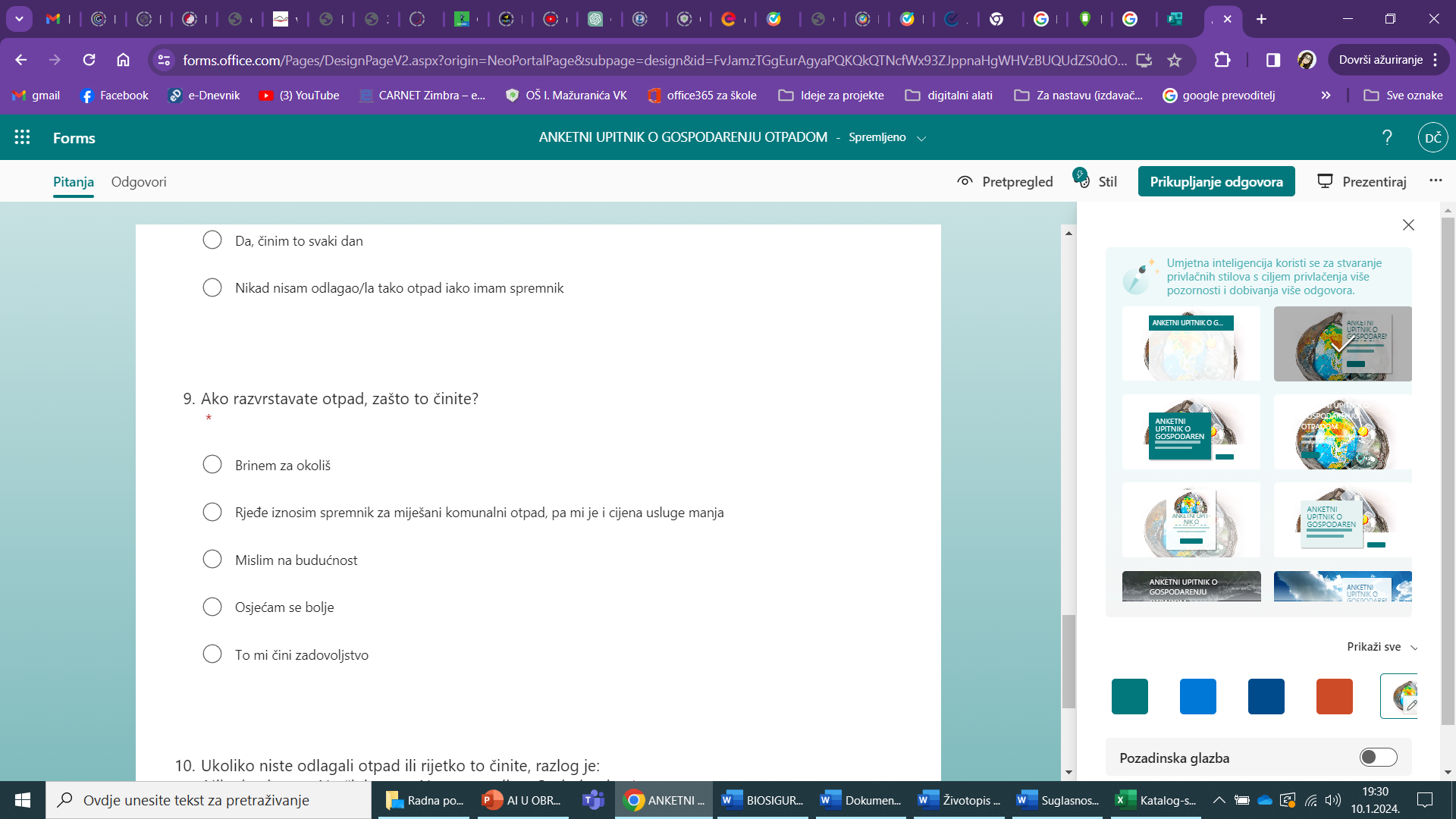 ChatGPT – umjetna inteligencija korištena u sastavljanju pitanja za anketni upitnik
Forms umjetna inteligencija korištena za stvaranje privlačnog dizajna ankete
R2 COPILOT

Tekstualni asistent koji pruža informacije i pomoć korisnicima.
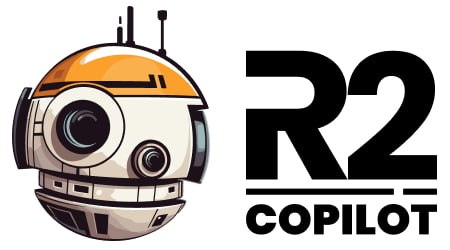 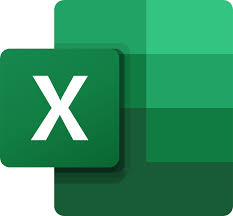 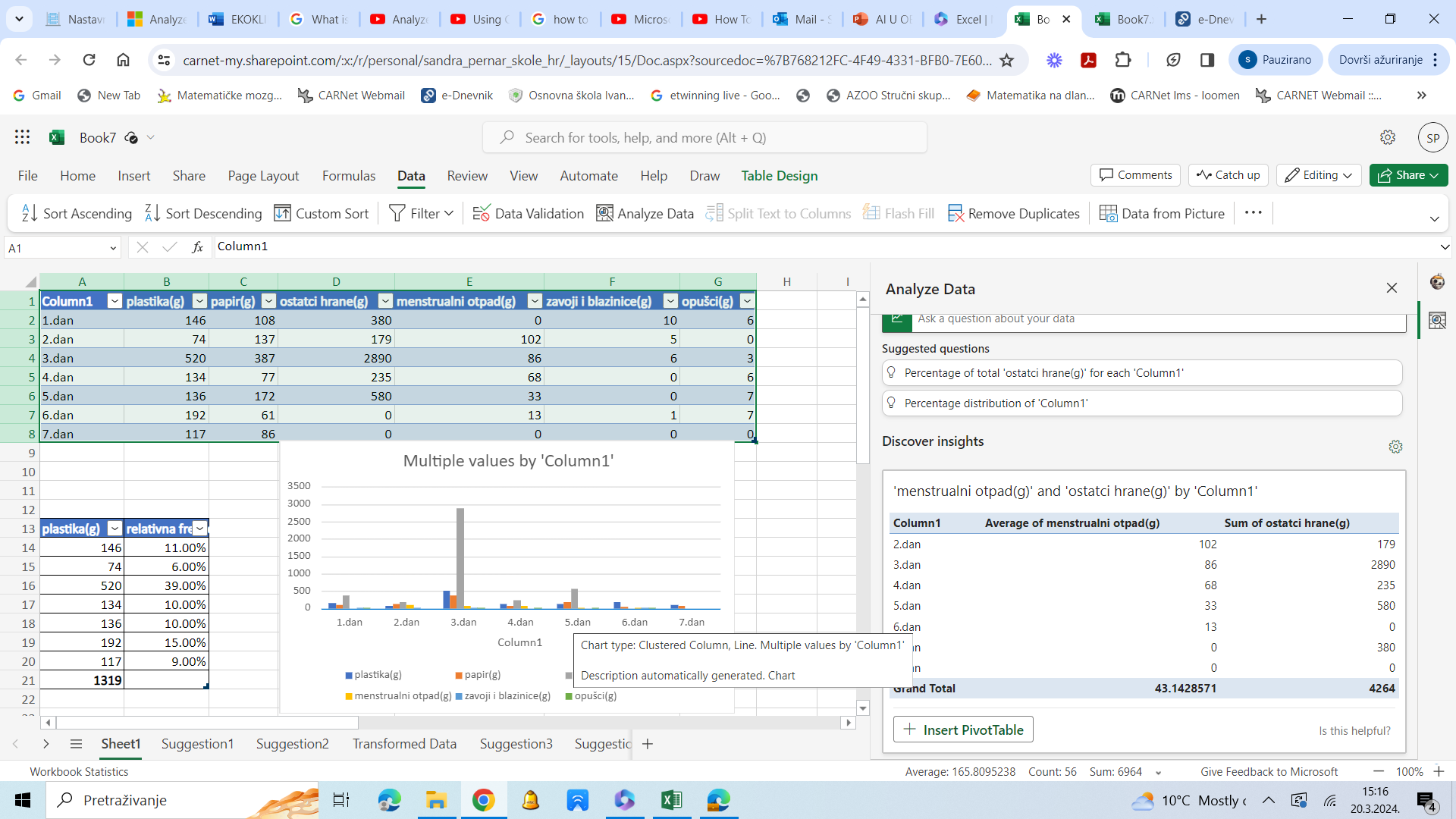 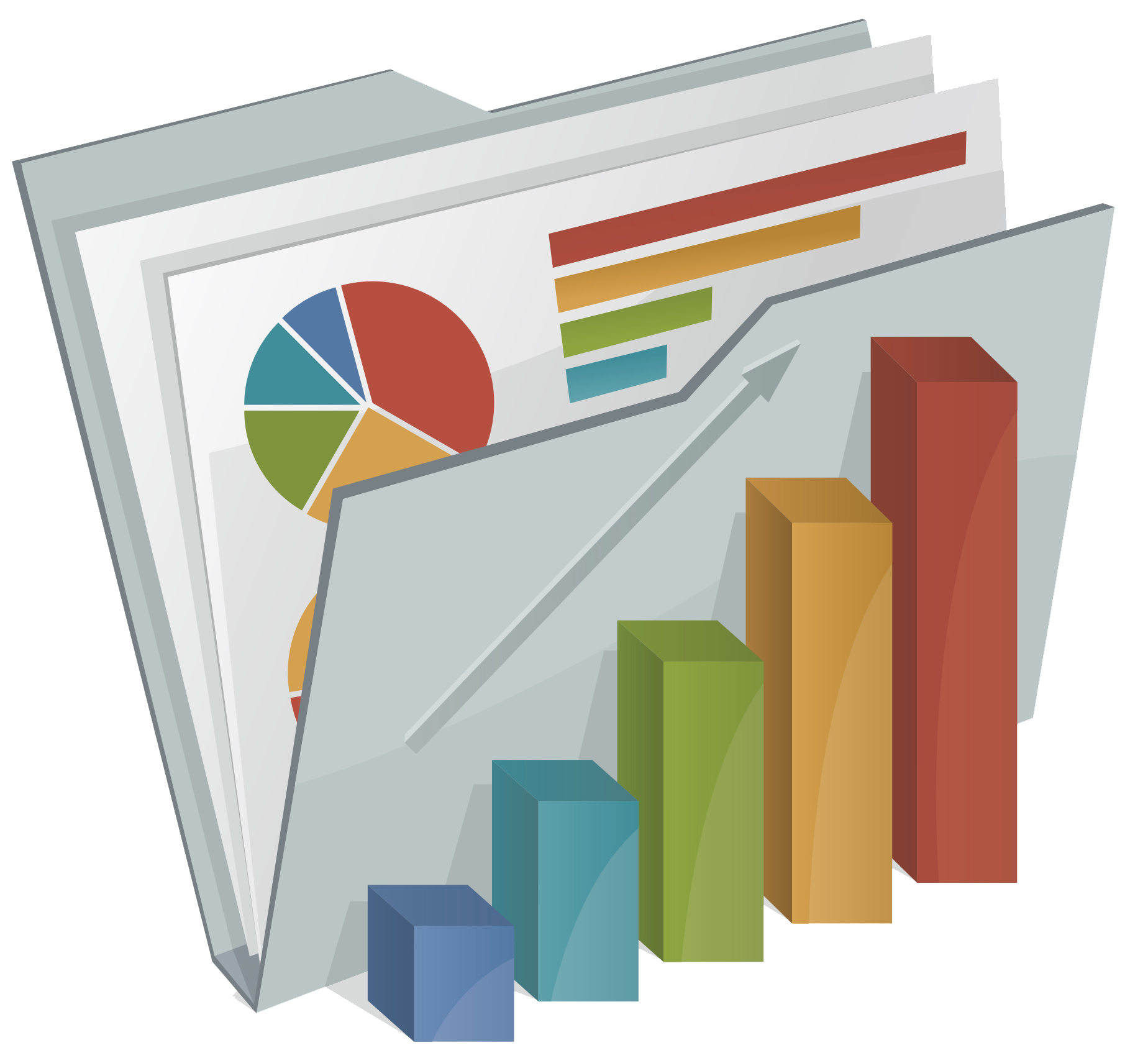 Ta fotografija korisnika Nepoznat autor: licenca CC BY-NC
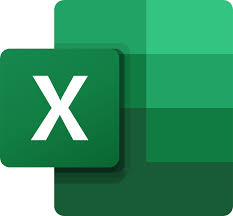 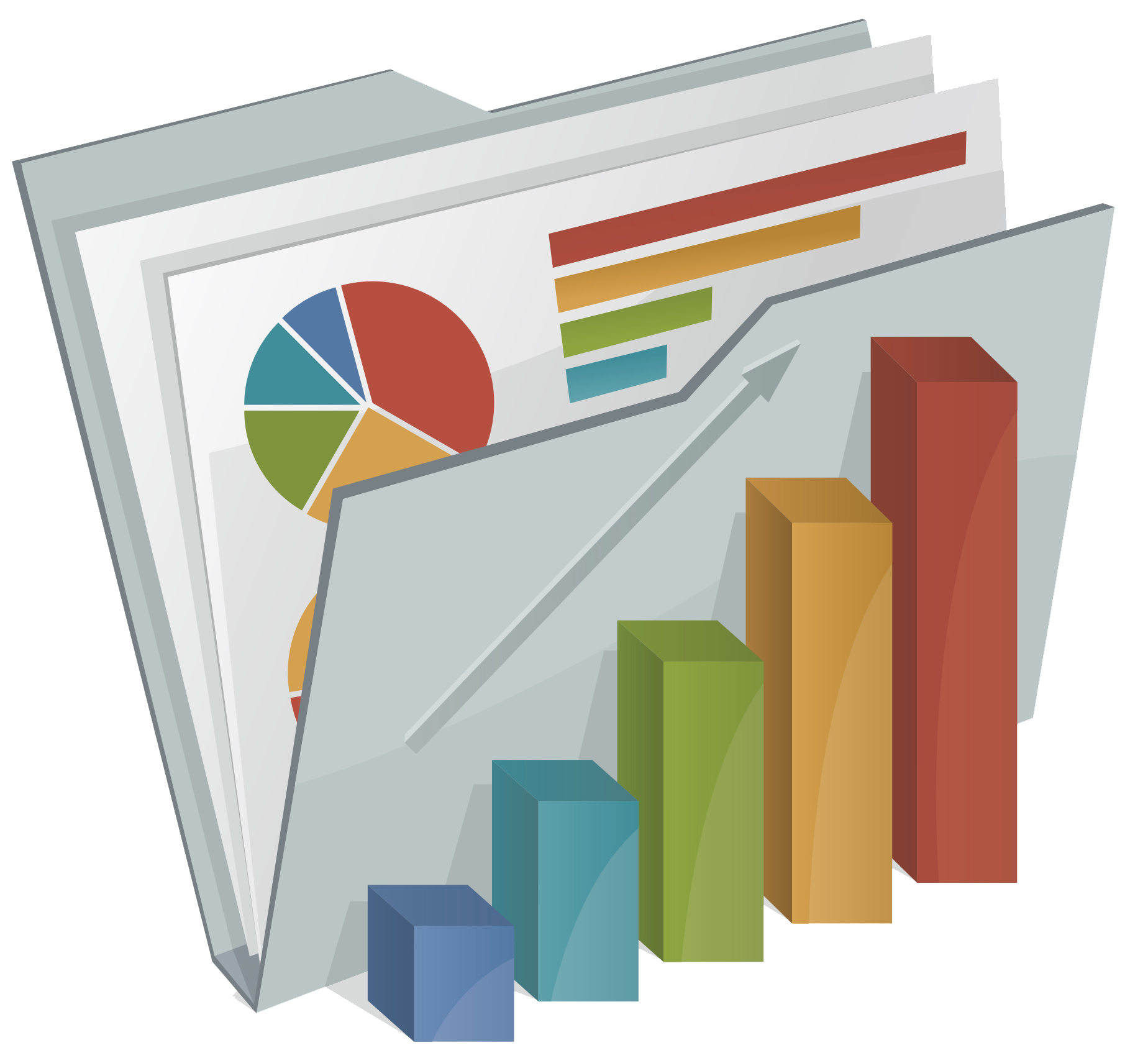 Ta fotografija korisnika Nepoznat autor: licenca CC BY-NC
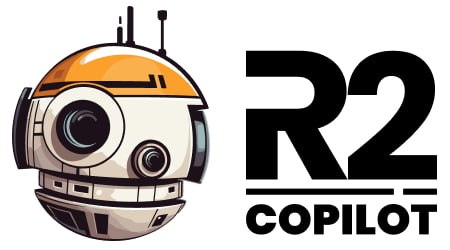 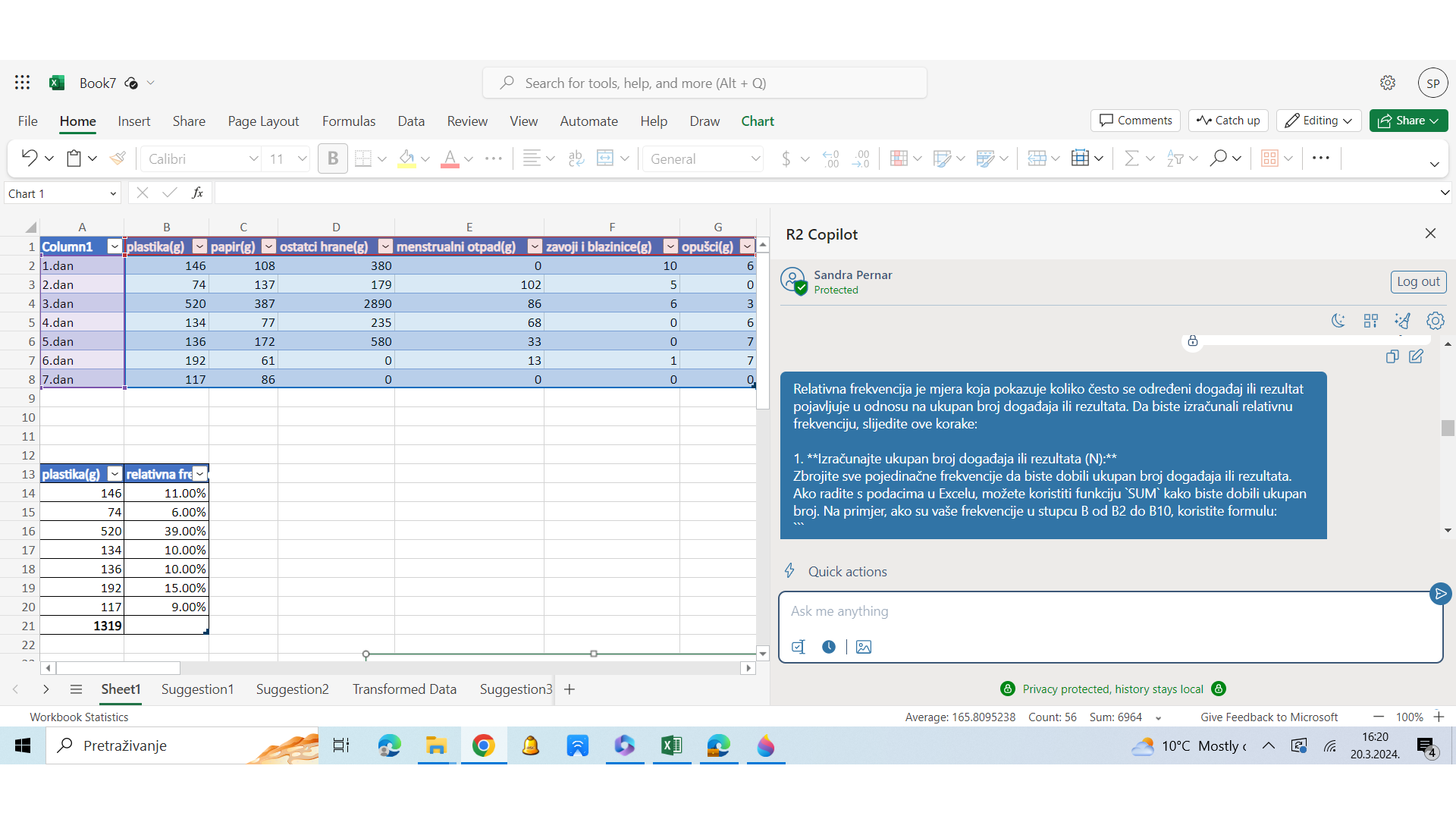 Kako izračunati relativnu frekevenciju?
R2 Copilot: 1.korak-Pitanje
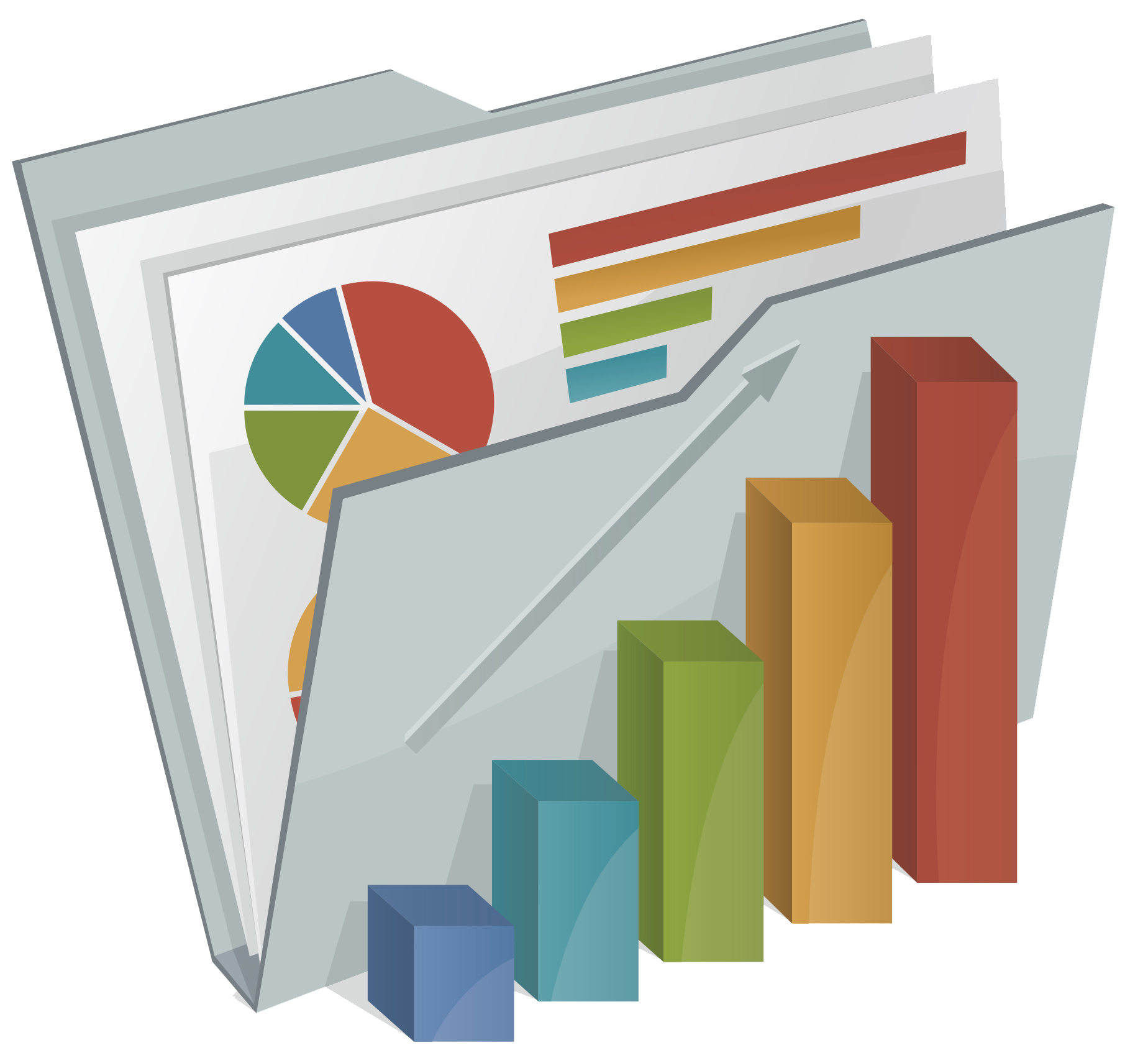 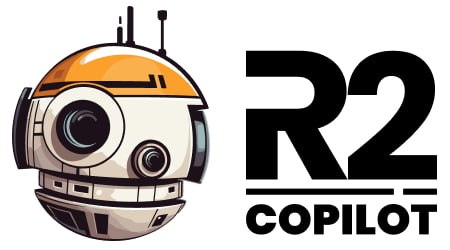 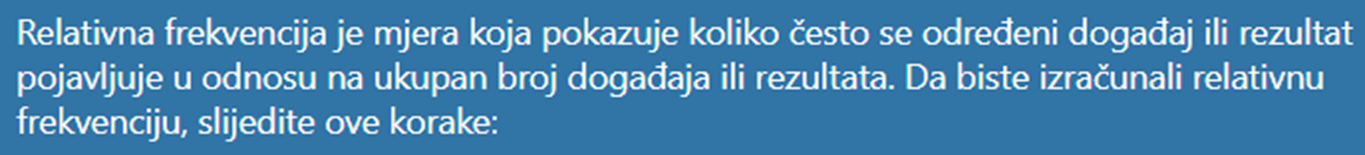 2.korak-Odgovor
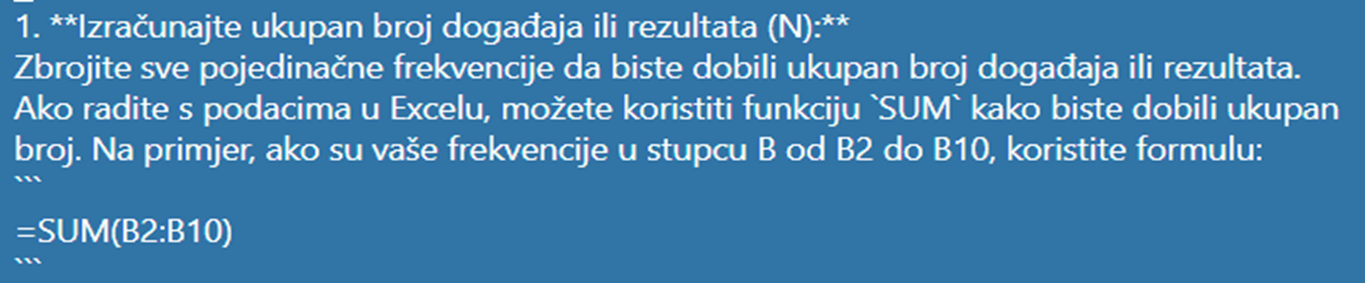 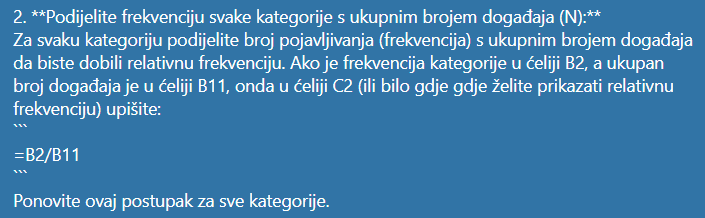 Oblikovanje rezultata
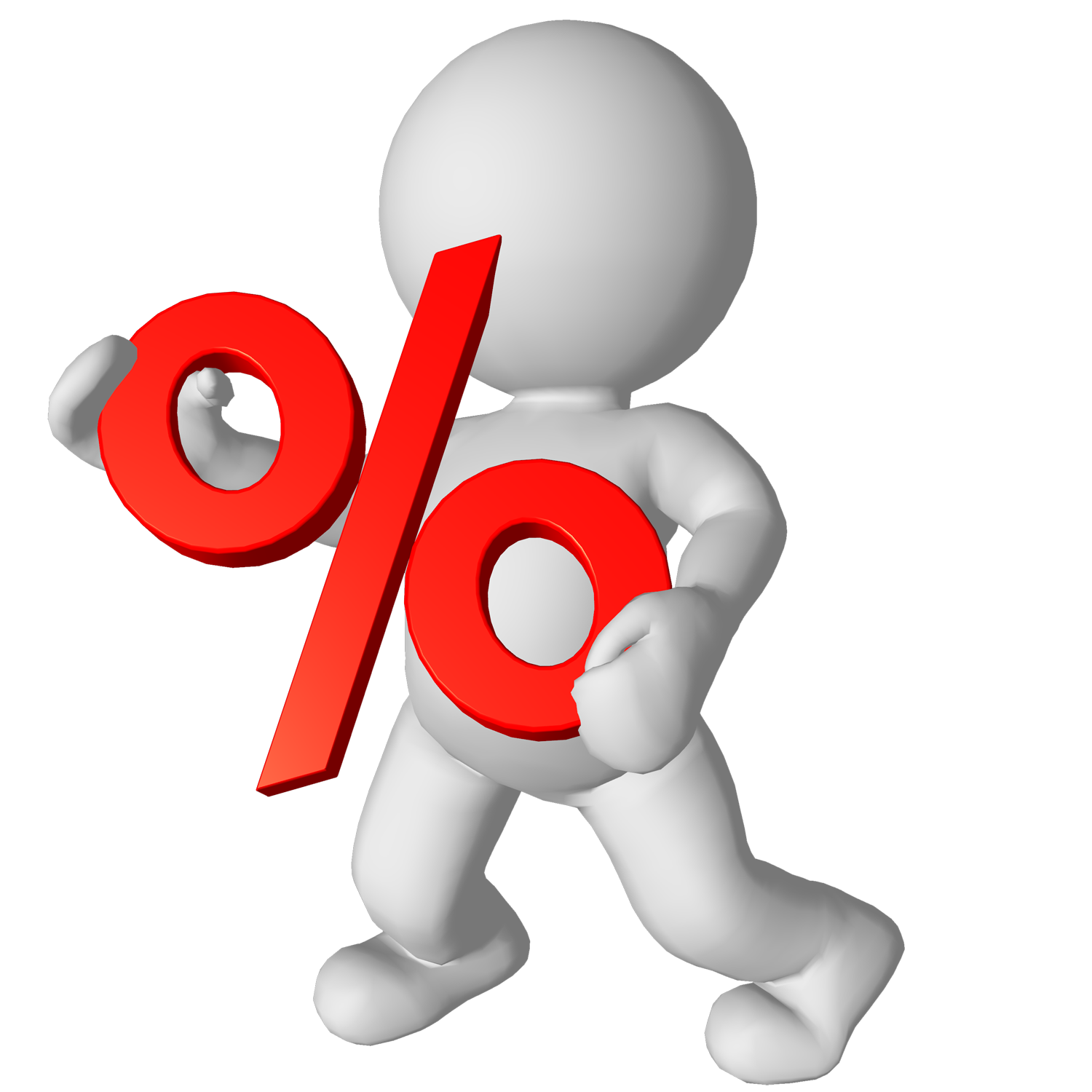 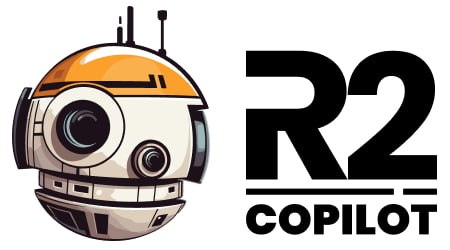 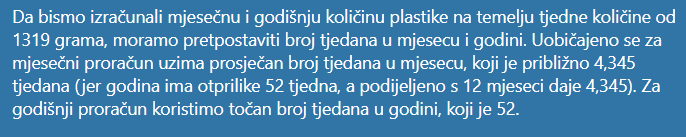 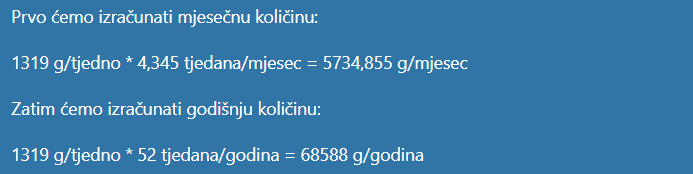 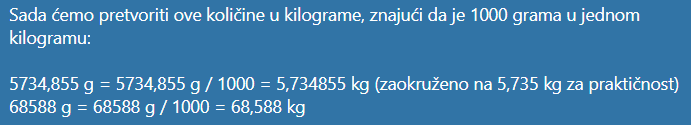 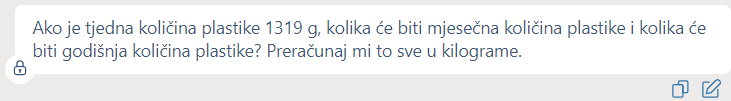 Profesionalnaverzija
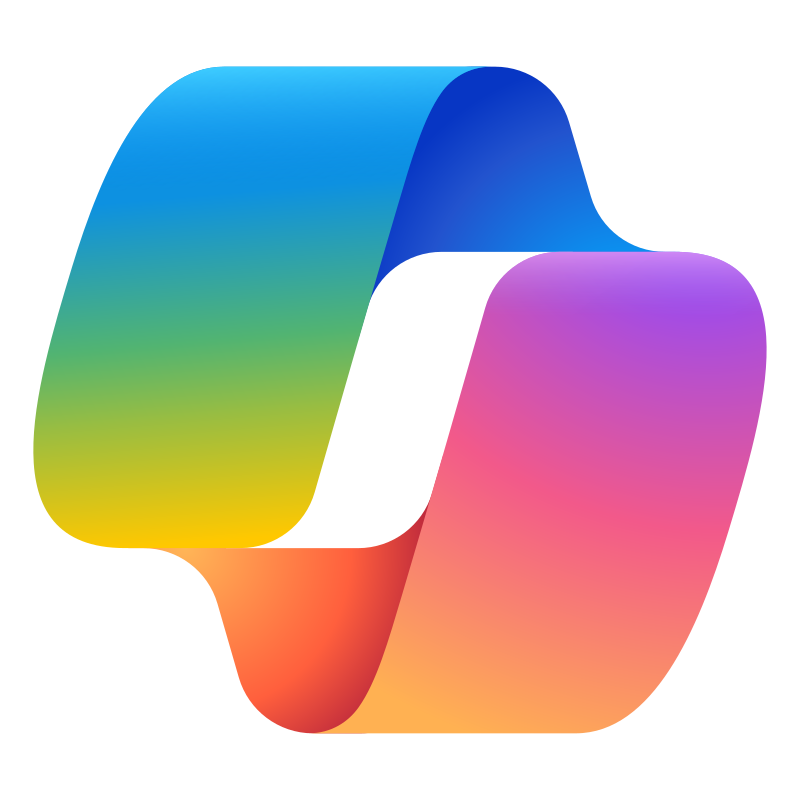 Mogućnosti: 
 Stupac za dodavanje formula
 Označavanje
 Sortiranje i filtriranje
 Analiza
Daljnji koraci projekta
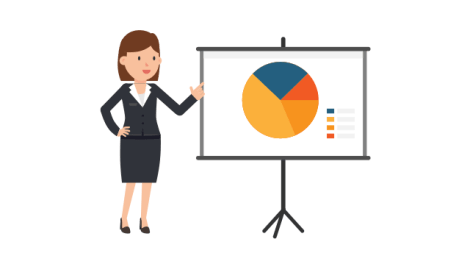 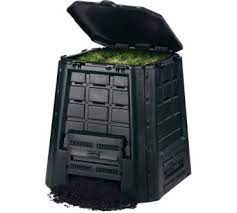 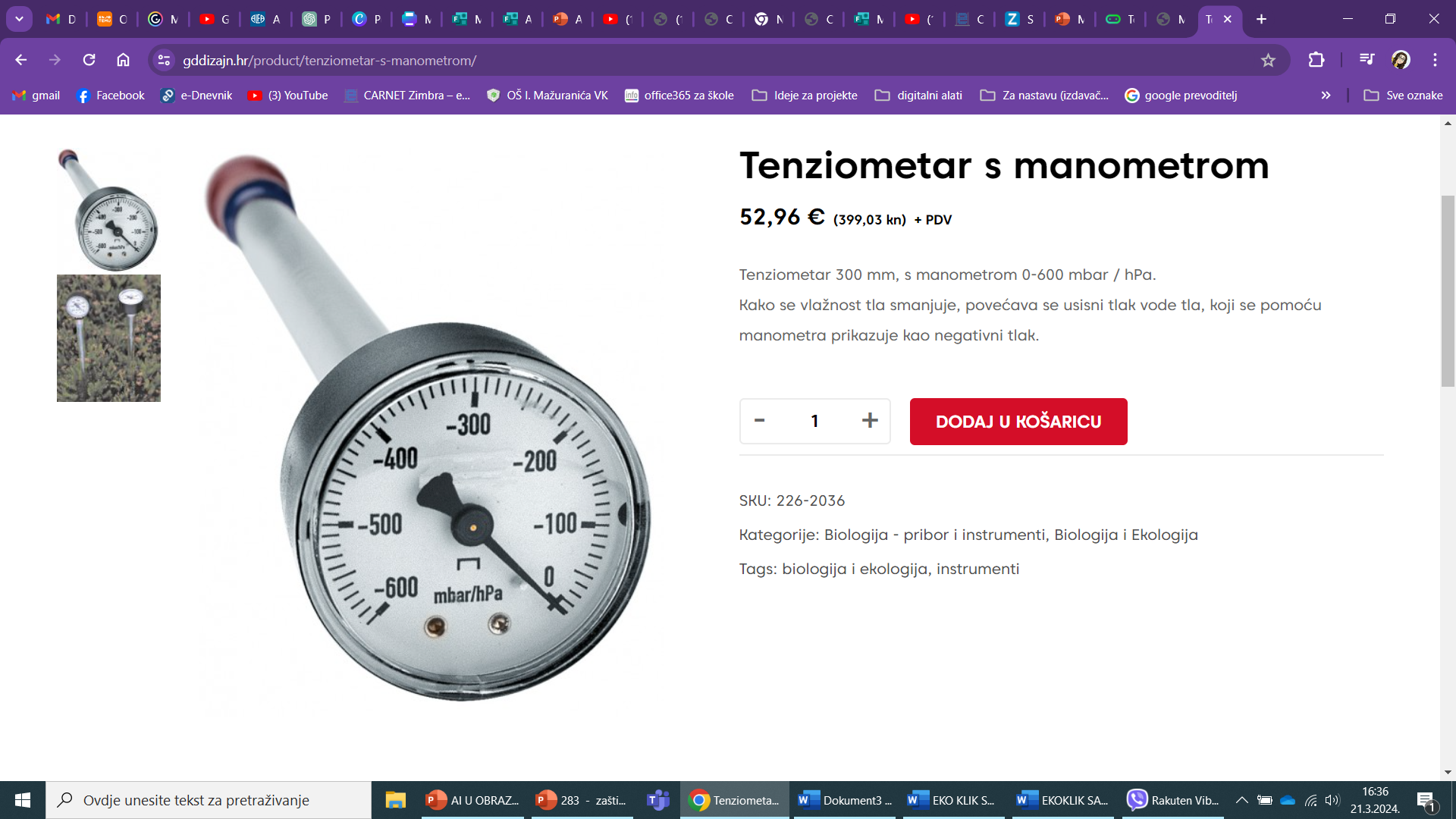 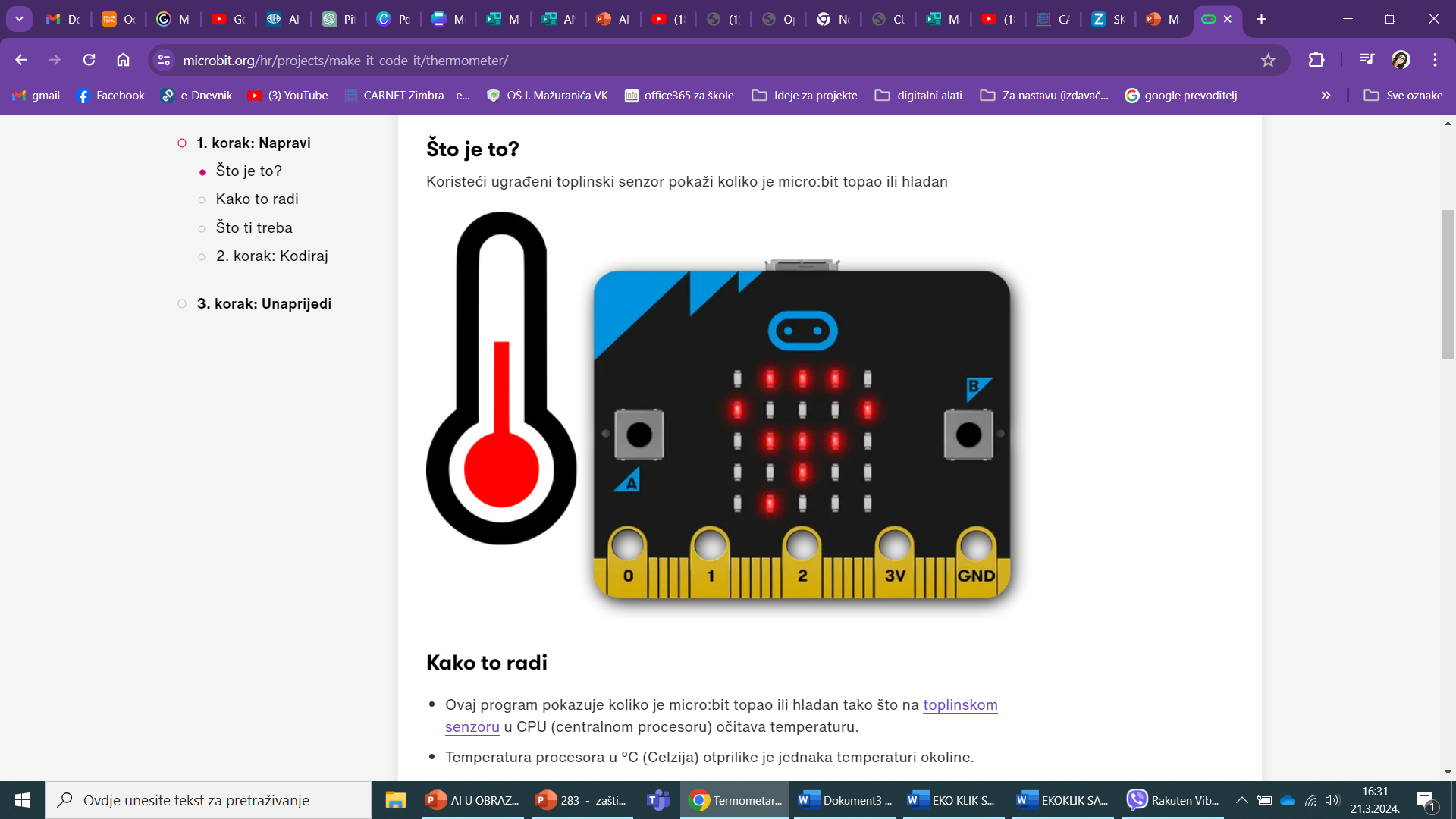 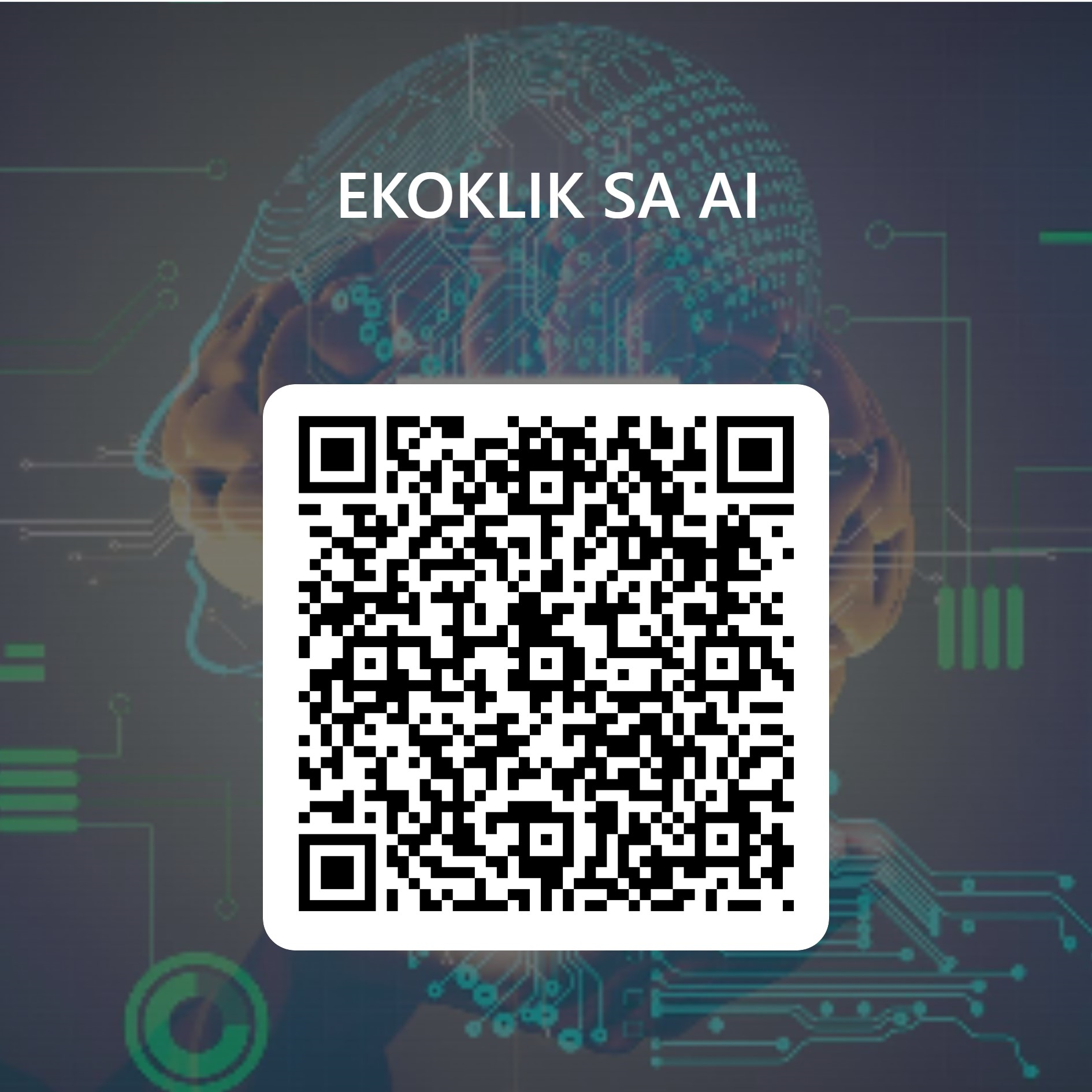 EVALUACIJA
Hvala na pažnji!
dinka.corak@skole.hr
sandra.pernar@skole.hr